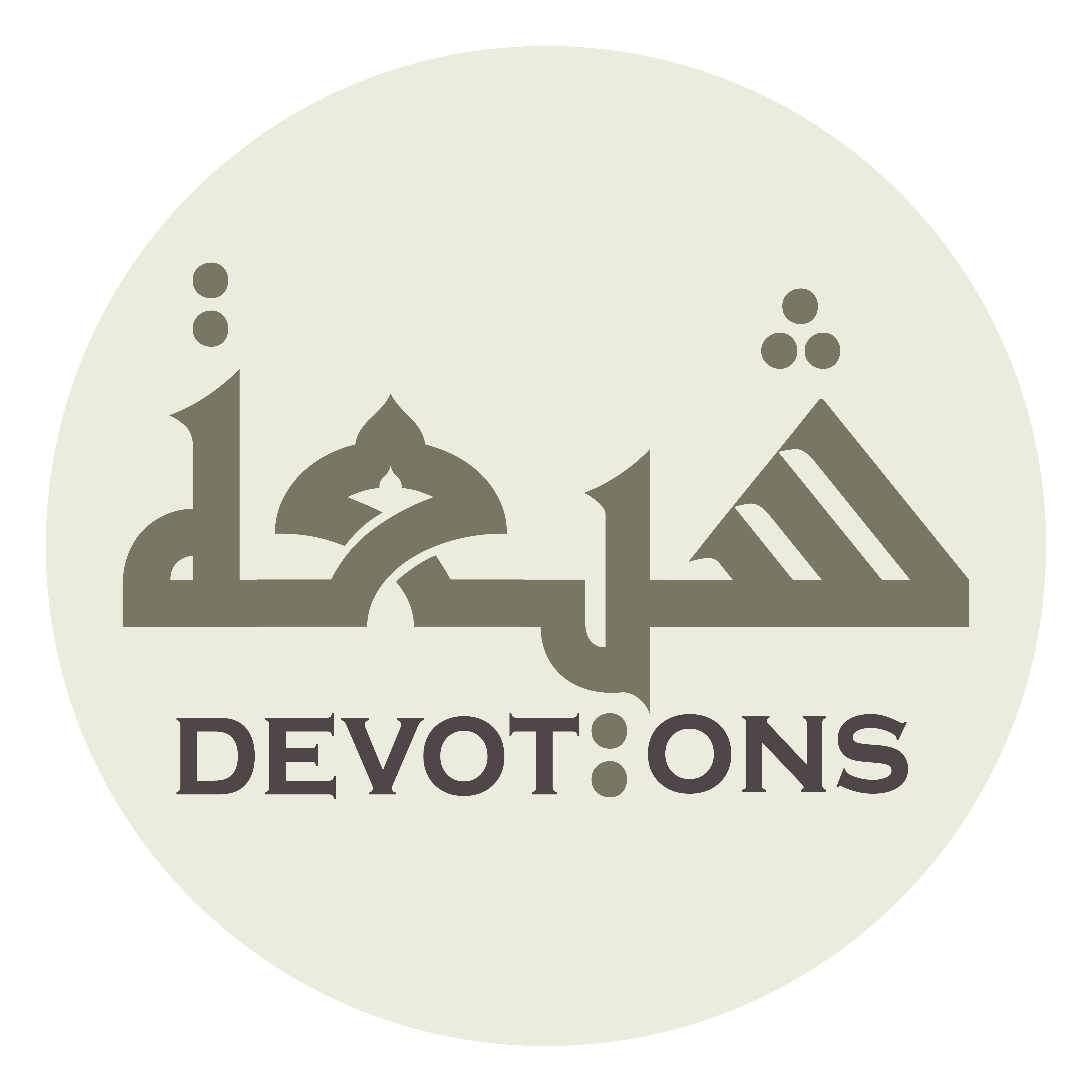 Munajat 12 - Sahifat Sajjadiyyah
إِلٰهِيْ قَصُرَتِ الْاَلْسُنُ عَنْ بُلُوغِ ثَنَائِكَ
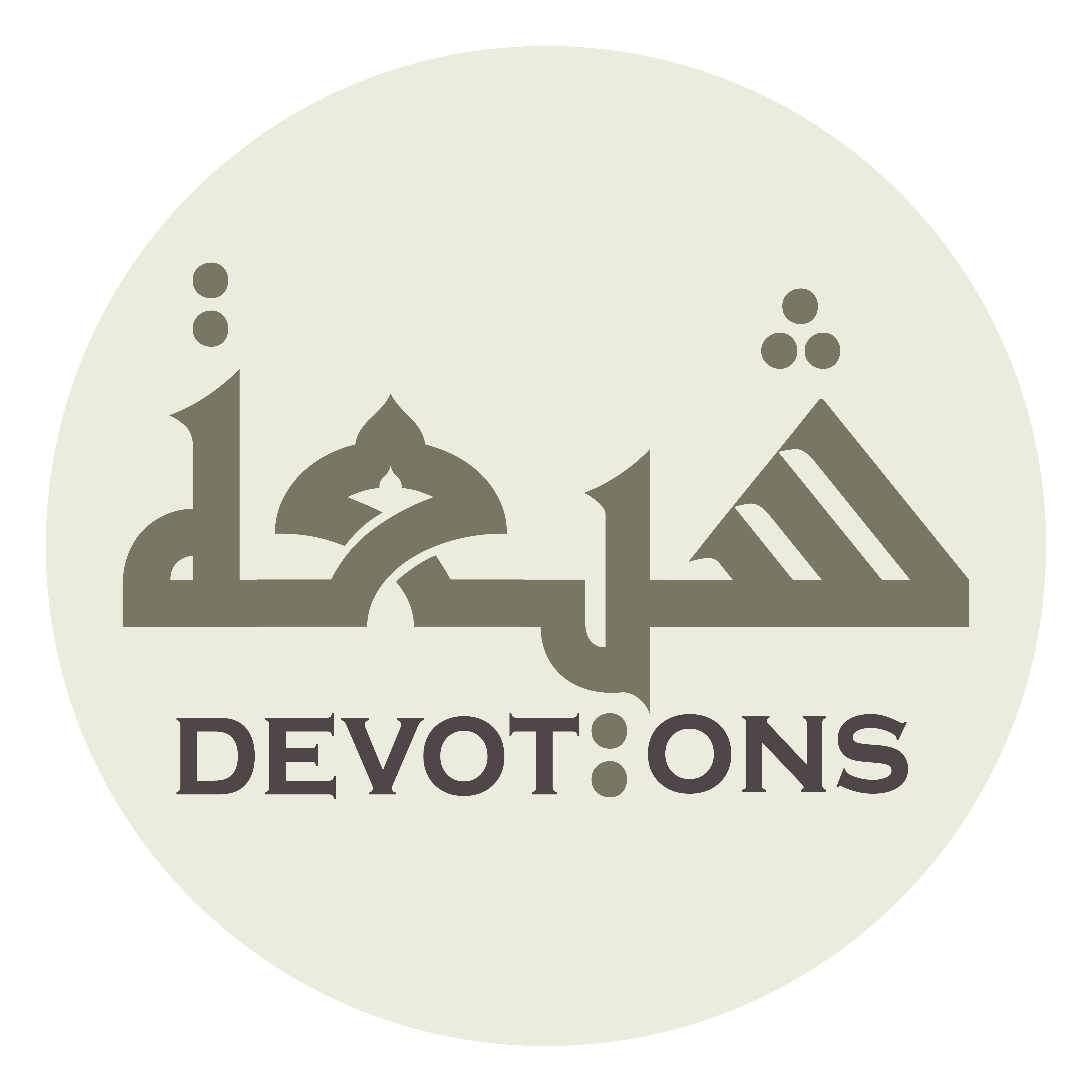 اَللَّهُمَّ صَلِّ عَلَى مُحَمَّدٍ وَ آلِ مُحَمَّدٍ

allāhumma ṣalli `alā muḥammadin wa āli muḥammad

O' Allāh send Your blessings on Muhammad and the family of Muhammad.
Munajat 12 - Sahifat Sajjadiyyah
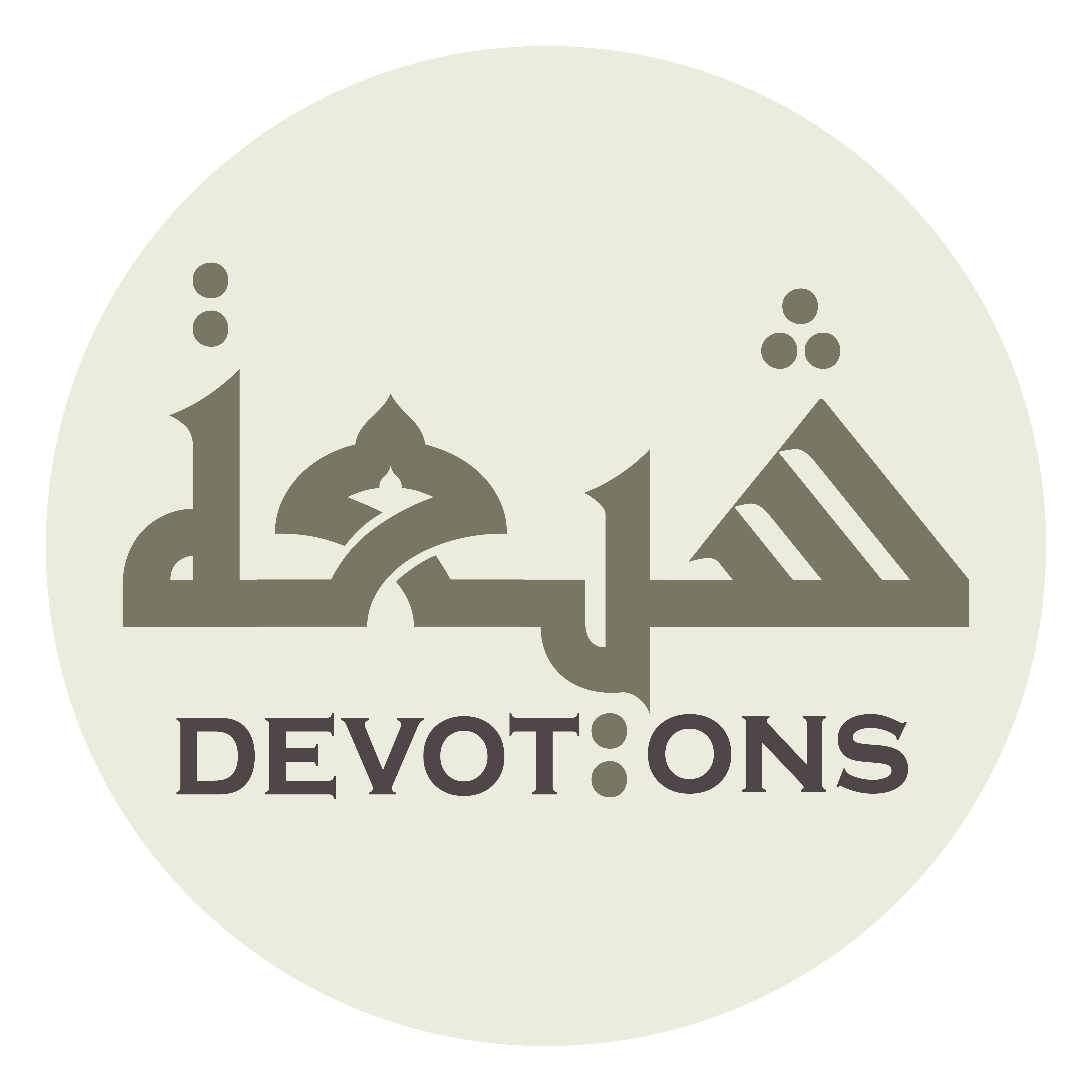 بِسْمِ اللَّـهِ الرَّحْمَـٰنِ الرَّحِيمِ

bismillāhir raḥmānir raḥīm

In the Name of Allah, the All-beneficent, the All-merciful
Munajat 12 - Sahifat Sajjadiyyah
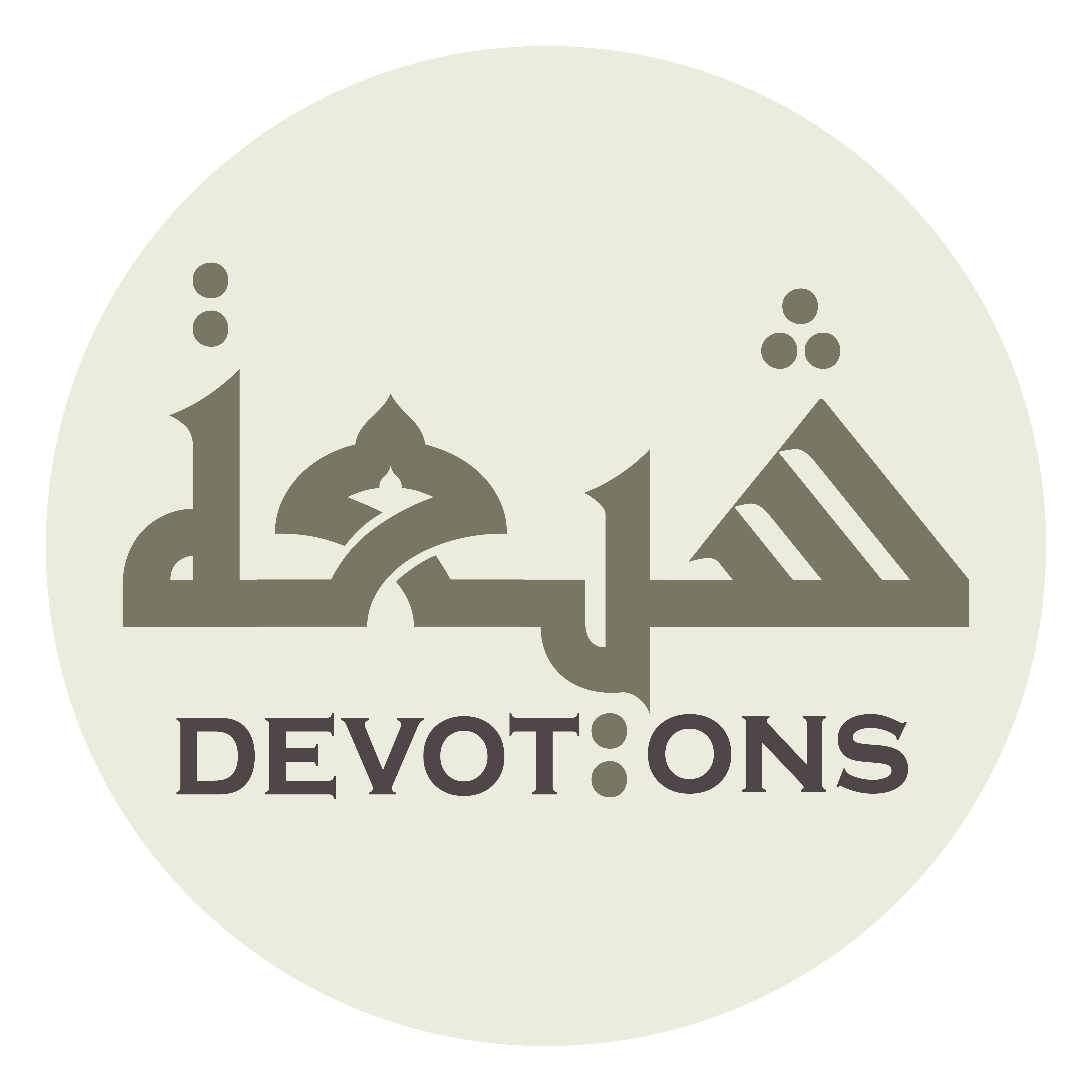 إِلٰهِيْ قَصُرَتِ الْاَلْسُنُ عَنْ بُلُوغِ ثَنَائِكَ

ilāhī qaṣuratil alsunu `an bulūghi thanā-ik

My God, tongues fall short of attaining praise of You
Munajat 12 - Sahifat Sajjadiyyah
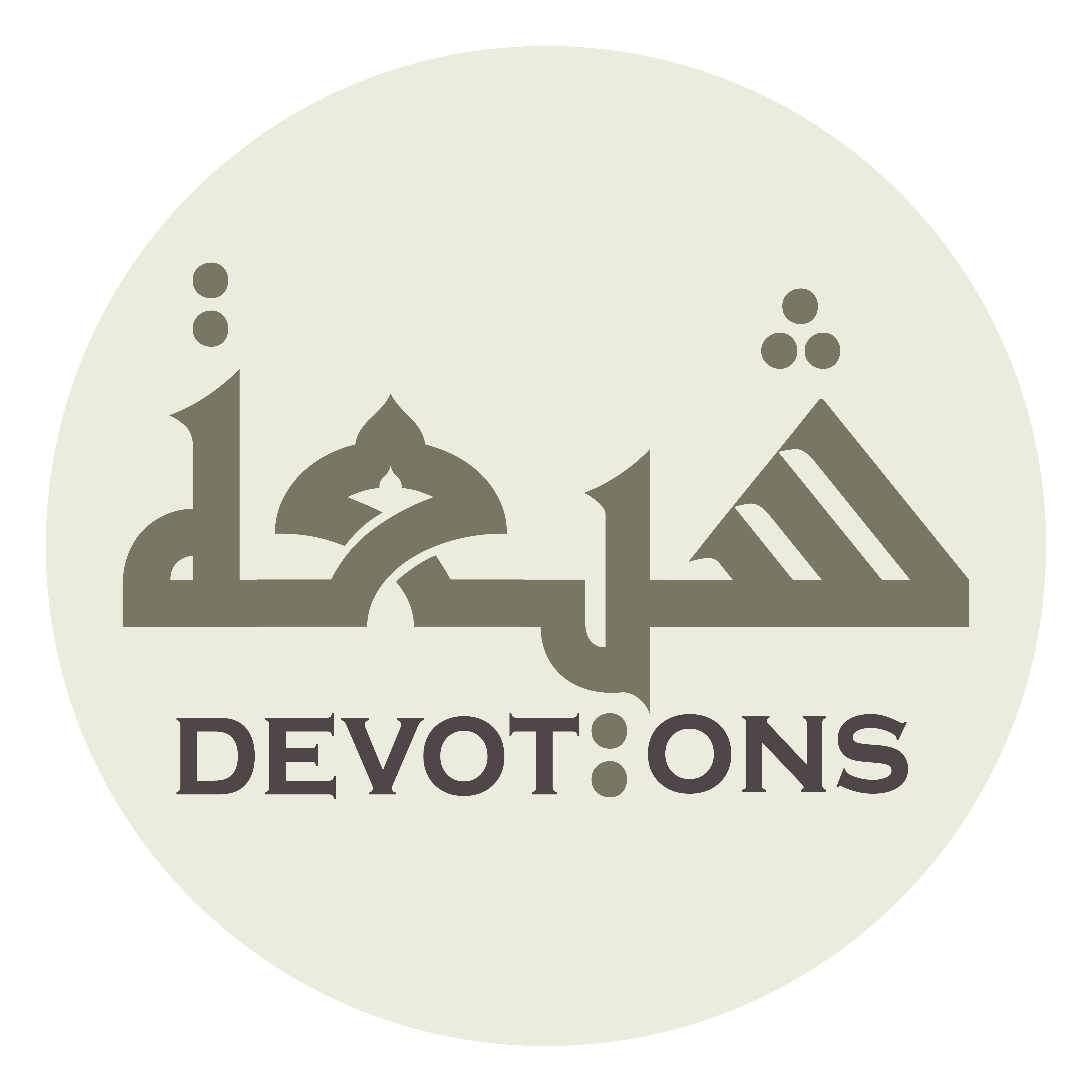 كَمَا يَلِيقُ بِجَلالِكَ

kamā yalīqu bijalālik

proper to Your majesty,
Munajat 12 - Sahifat Sajjadiyyah
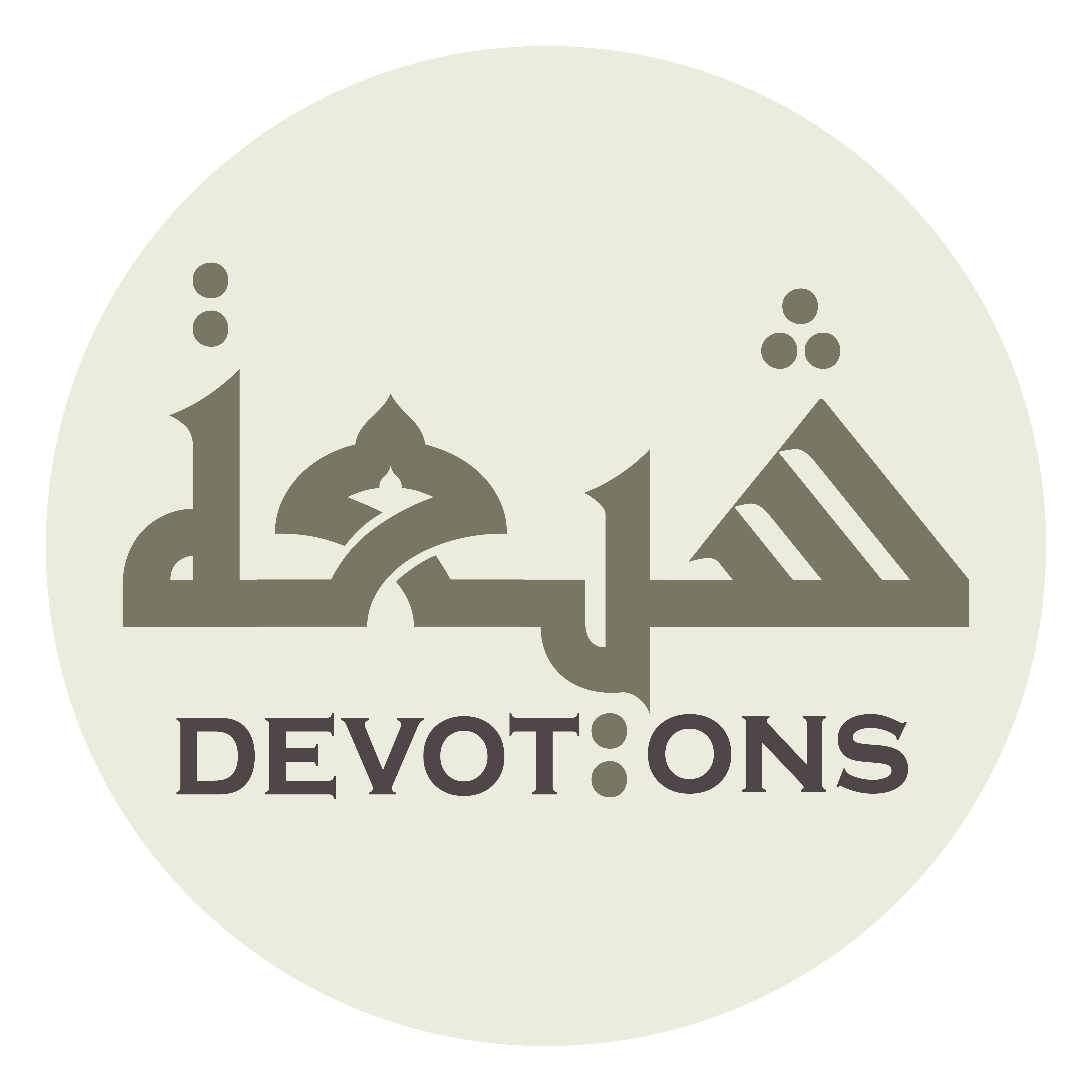 وَعَجَزَتِ الْعُقُولُ عَنْ إِدْرَاكِ كُنْهِ جَمَالِكَ

wa`ajazatil `uqūlu `an idrāki kunhi jamālik

intellects are incapable of grasping the core of Your beauty,
Munajat 12 - Sahifat Sajjadiyyah
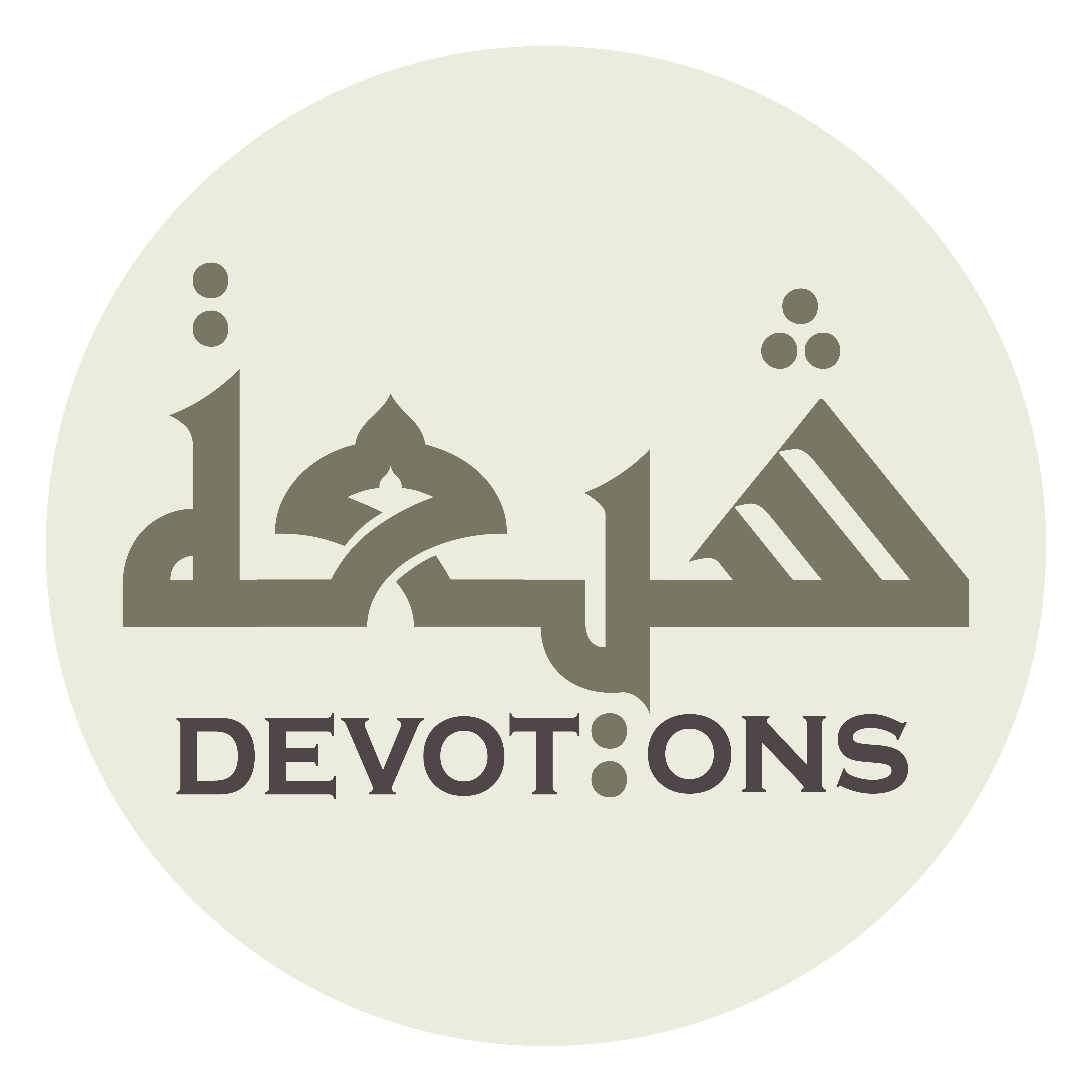 وَانْحَسَرَتِ الْاَبْصَارُ دُوْنَ النَّظَرِ إِلَى سُبُحَاتِ وَجْهِكَ

wanḥasaratil abṣāru dūnan naẓari ilā subuḥāti wajhik

eyes fail before gazing upon the glories of Your face,
Munajat 12 - Sahifat Sajjadiyyah
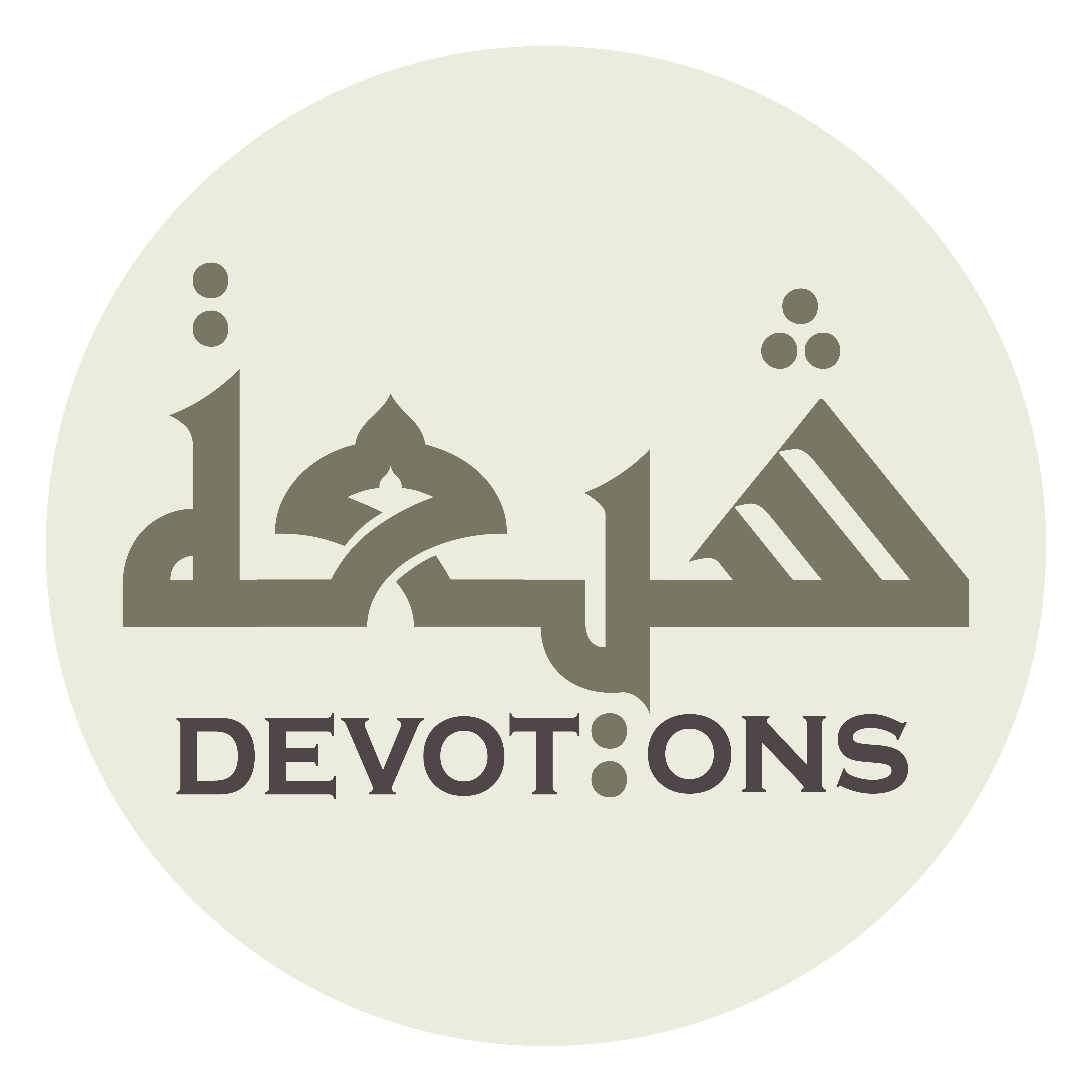 وَلَمْ تَجْعَلْ لِلْخَلْقِ طَرِيقًا إِلَى مَعْرِفَتِكَ

walam taj`al lilkhalqi ṭarīqan ilā ma`rifatik

and You have assigned to Your creatures no way to know You
Munajat 12 - Sahifat Sajjadiyyah
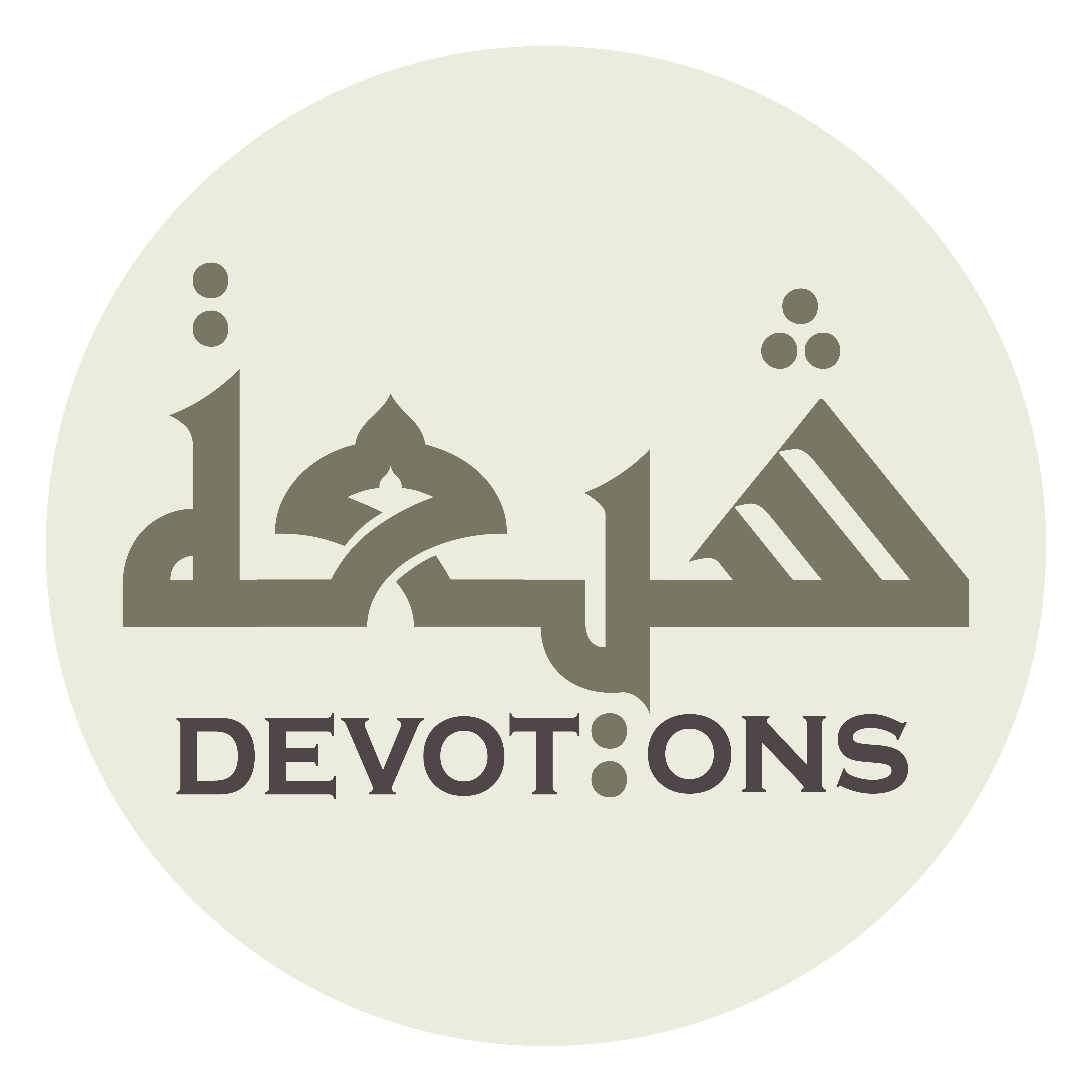 إِلَّا بِالْعَجْزِ عَنْ مَعْرِفَتِكَ

illā bil `ajzi `an ma`rifatik

save incapacity to know You
Munajat 12 - Sahifat Sajjadiyyah
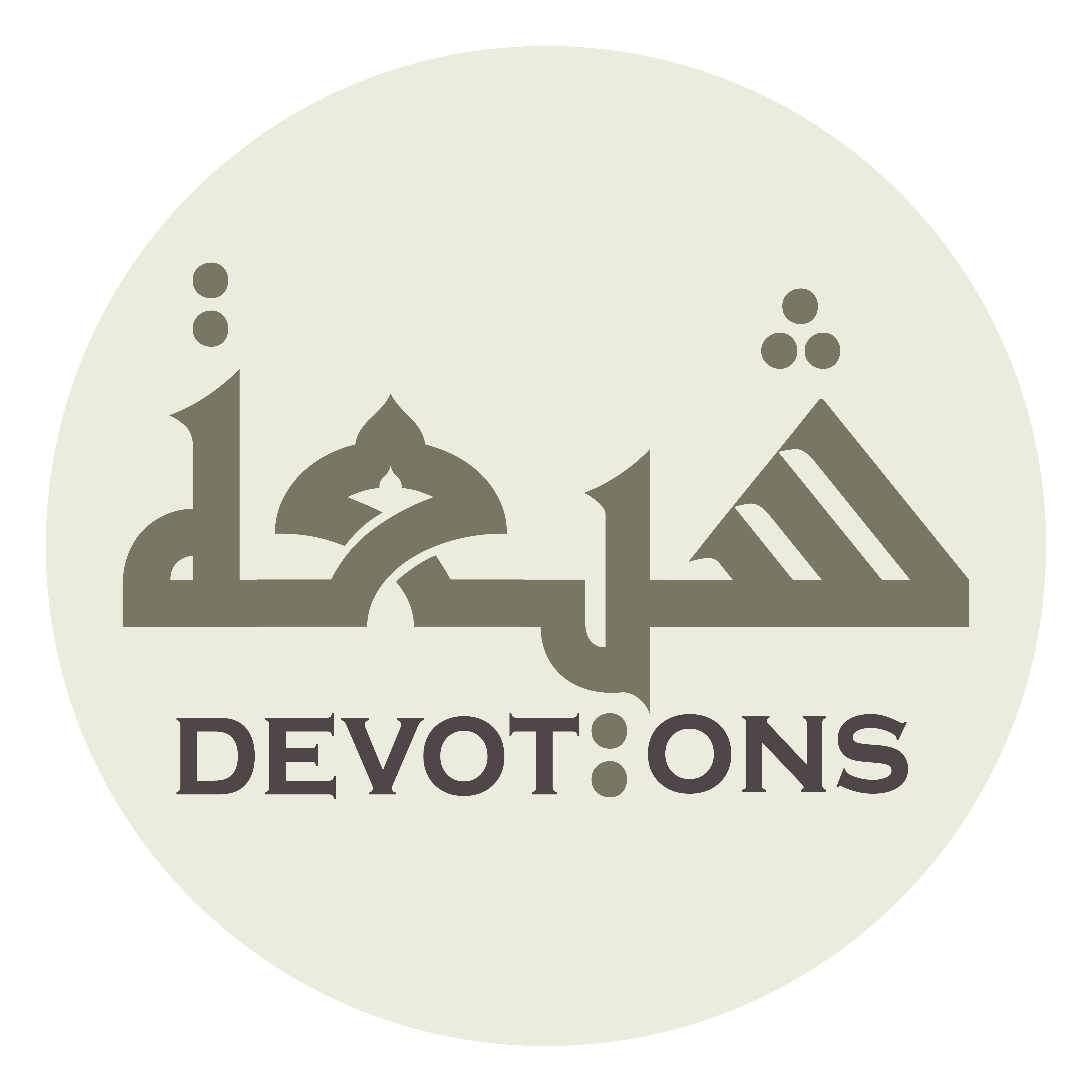 إِلٰهِيْ فَاجْعَلْنَا مِنَ الَّذِيْنَ تَرَسَّخَتْ أَشْجَارُ الشَّوْقِ

ilāhī faj`alnā minal ladhīna tarassakhat ashjārush shawq

My God, place us among those within the trees of yearning for You
Munajat 12 - Sahifat Sajjadiyyah
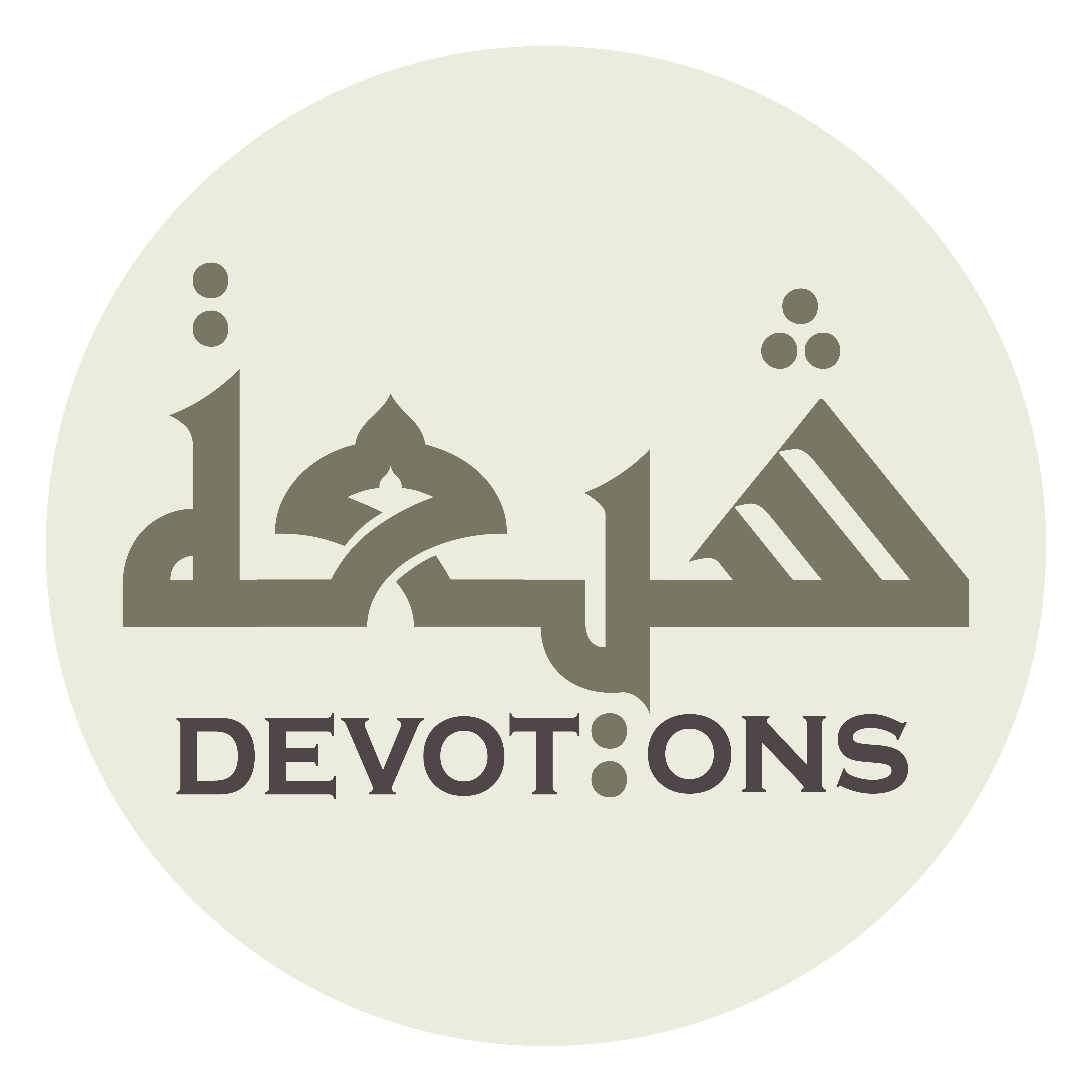 إِلَيْكَ فِيْ حَدَائِقِ صُدُورِهِمْ

ilayka fī ḥadā-iqi ṣudūrihim

taken firm root in the gardens of their hearts
Munajat 12 - Sahifat Sajjadiyyah
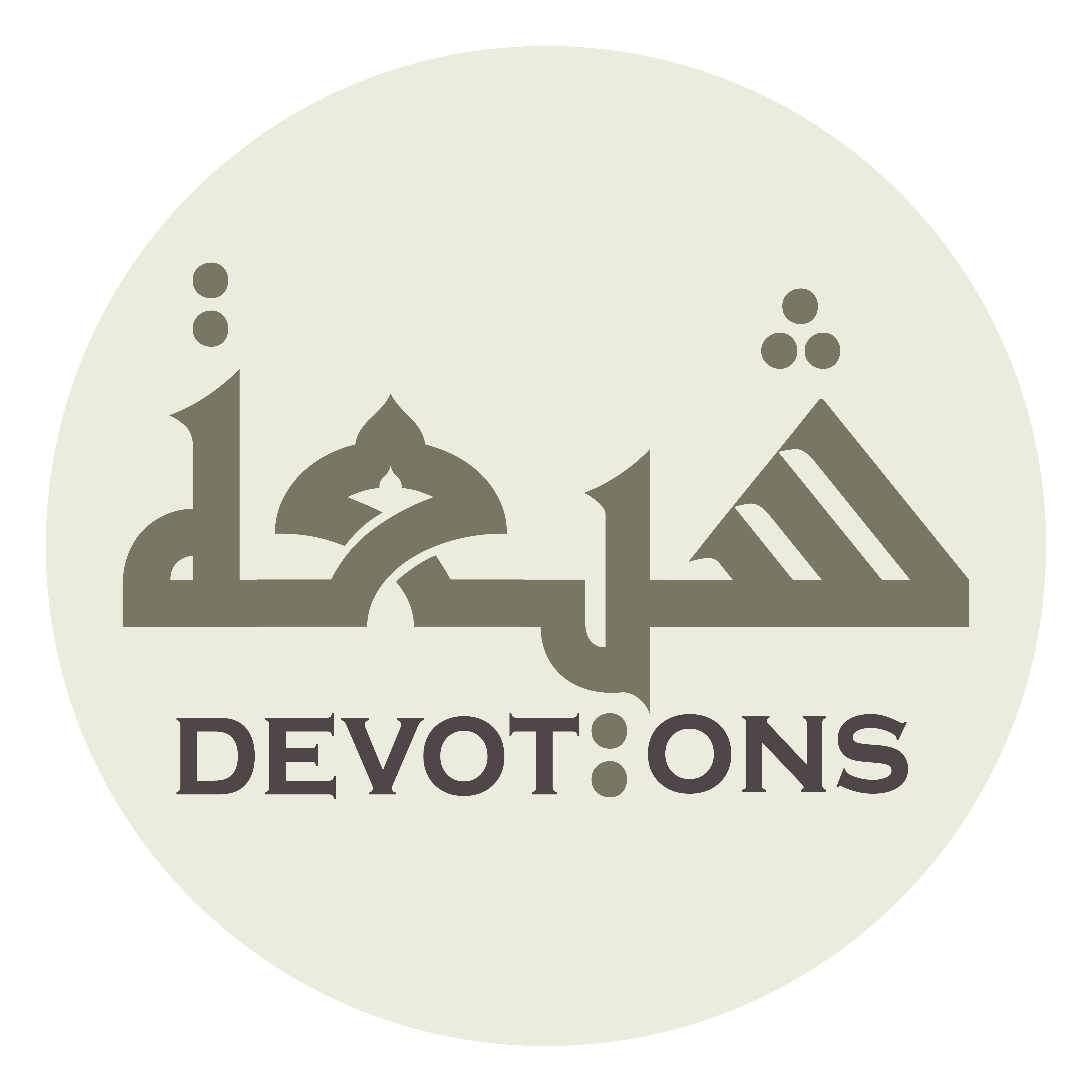 وَأَخَذَتْ لَوْعَةُ مَحَبَّتِكَ بِمَجَامِعِ قُلُوبِهِمْ

wa-akhadhat law`atu maḥabbatika bimajāmi`i qulūbihim

and the assemblies of whose hearts seized by the ardor of Your love!
Munajat 12 - Sahifat Sajjadiyyah
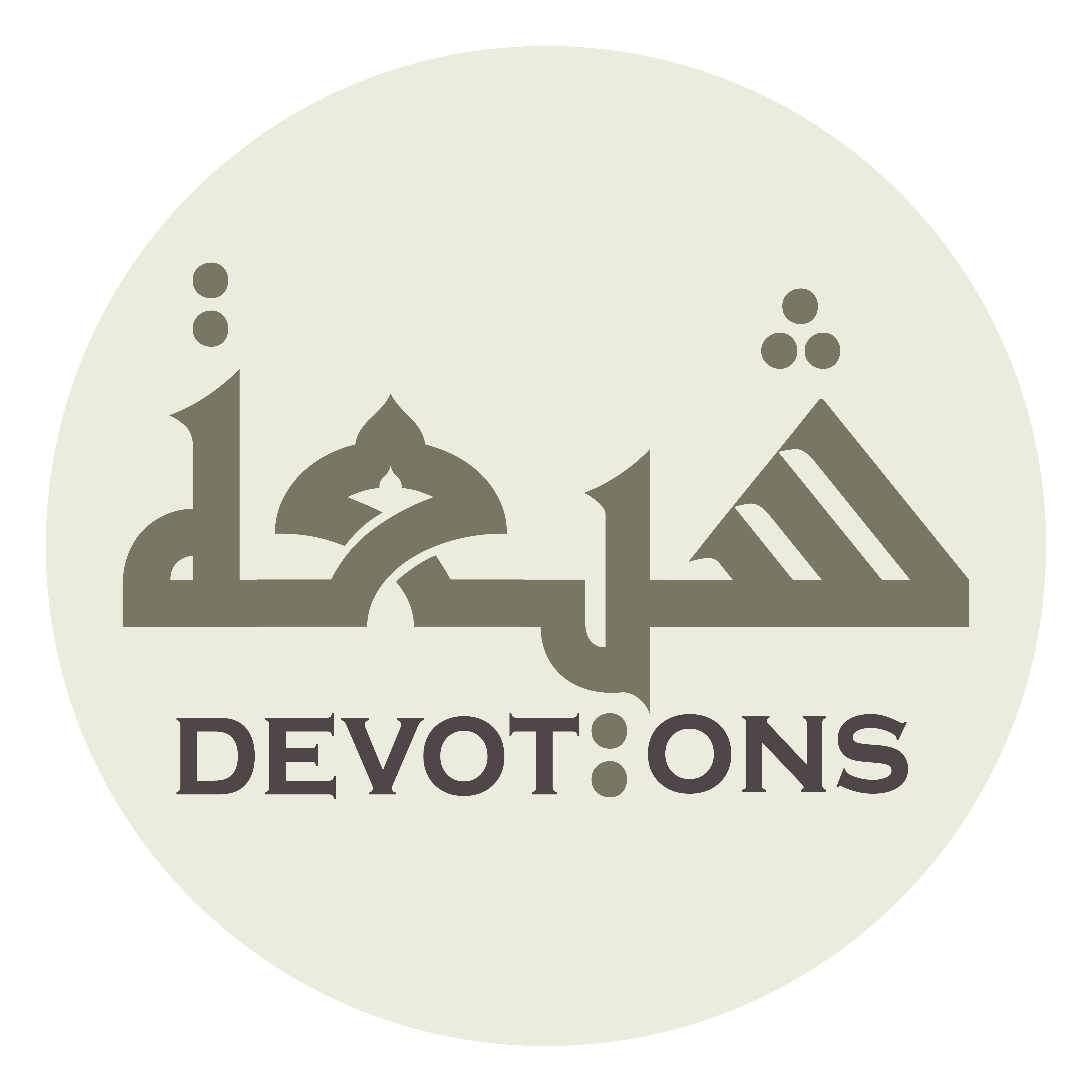 فَهُمْ إِلَى أَوْكَارِ الْاَفْكَارِ يَأْوُونَ

fahum ilā awkāril afkāri ya-wūn

They seek shelter in the nests of meditation,
Munajat 12 - Sahifat Sajjadiyyah
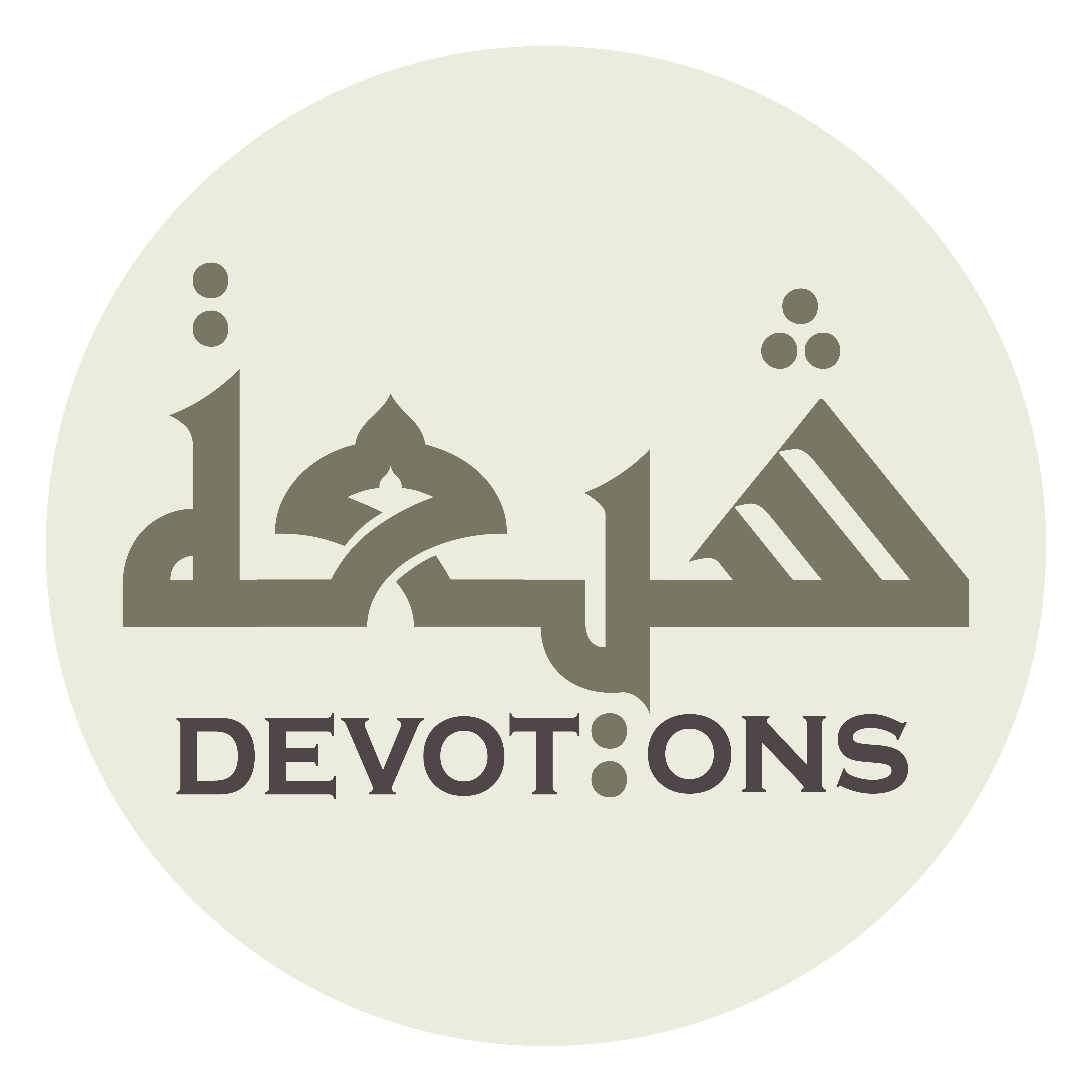 وَْفِيْ رِيَاضِ الْقُرْبِ وَالْمُكَاشَفَةِ يَرْتَعُونَ

wafī riyāḍil qur-bi walmukāshafati yar-ta`ūn

feed upon the gardens of nearness and disclosure,
Munajat 12 - Sahifat Sajjadiyyah
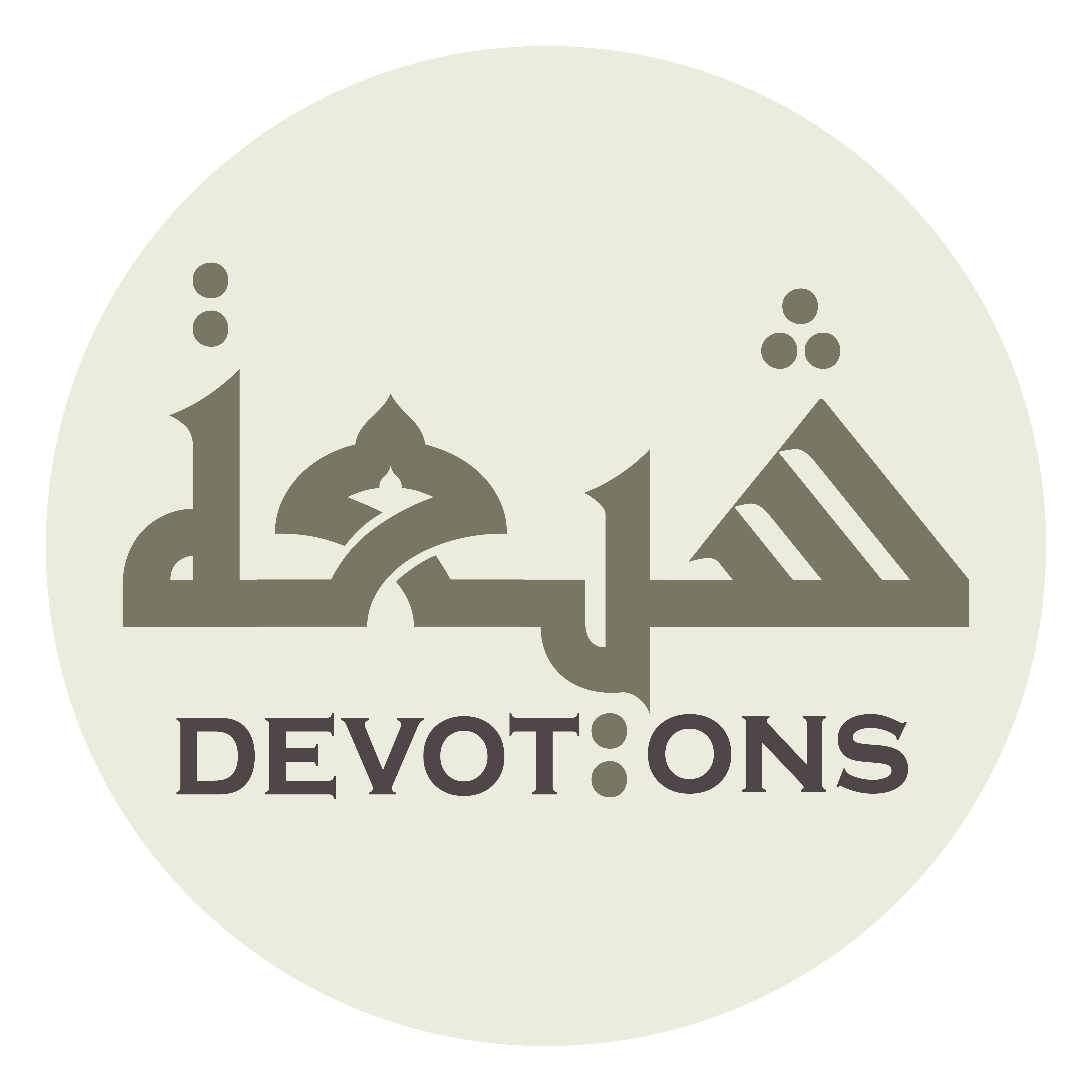 وَمِنْ حِيَاضِ الْمَحَبَّةِ بِكَأْسِ الْمُلاطَفَةِ يَكْرَعُونَ

wamin ḥiyāḍil maḥabbati bika-sil mulāṭafati yakra`ūn

drink from the pools of love with the cup of gentle favor,
Munajat 12 - Sahifat Sajjadiyyah
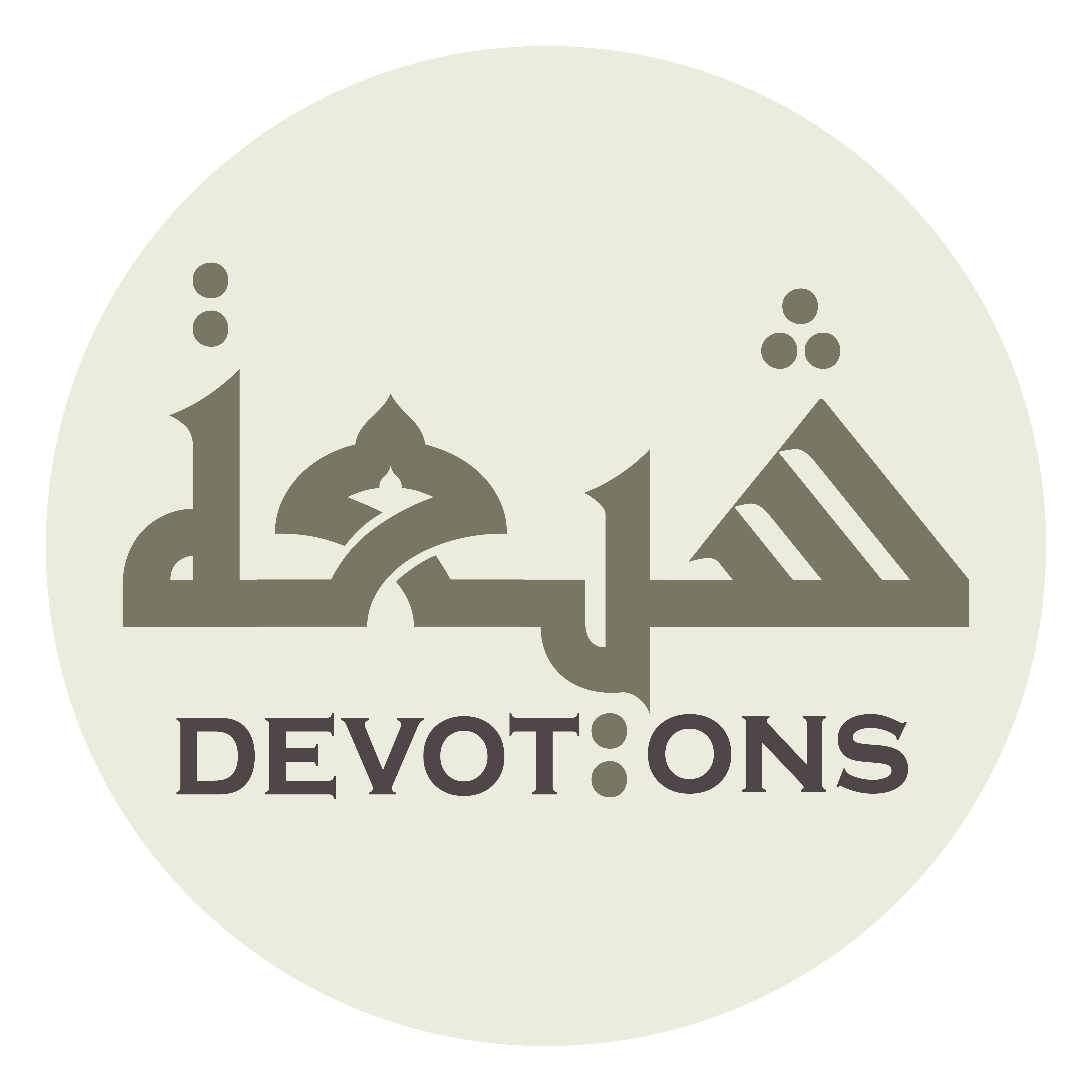 وَشَرَائِعَ الْمُصَافَاةِ يَرِدُونَ

washarā-i`al muṣāfāti yaridūn

and enter into the watering-places of warm affection.
Munajat 12 - Sahifat Sajjadiyyah
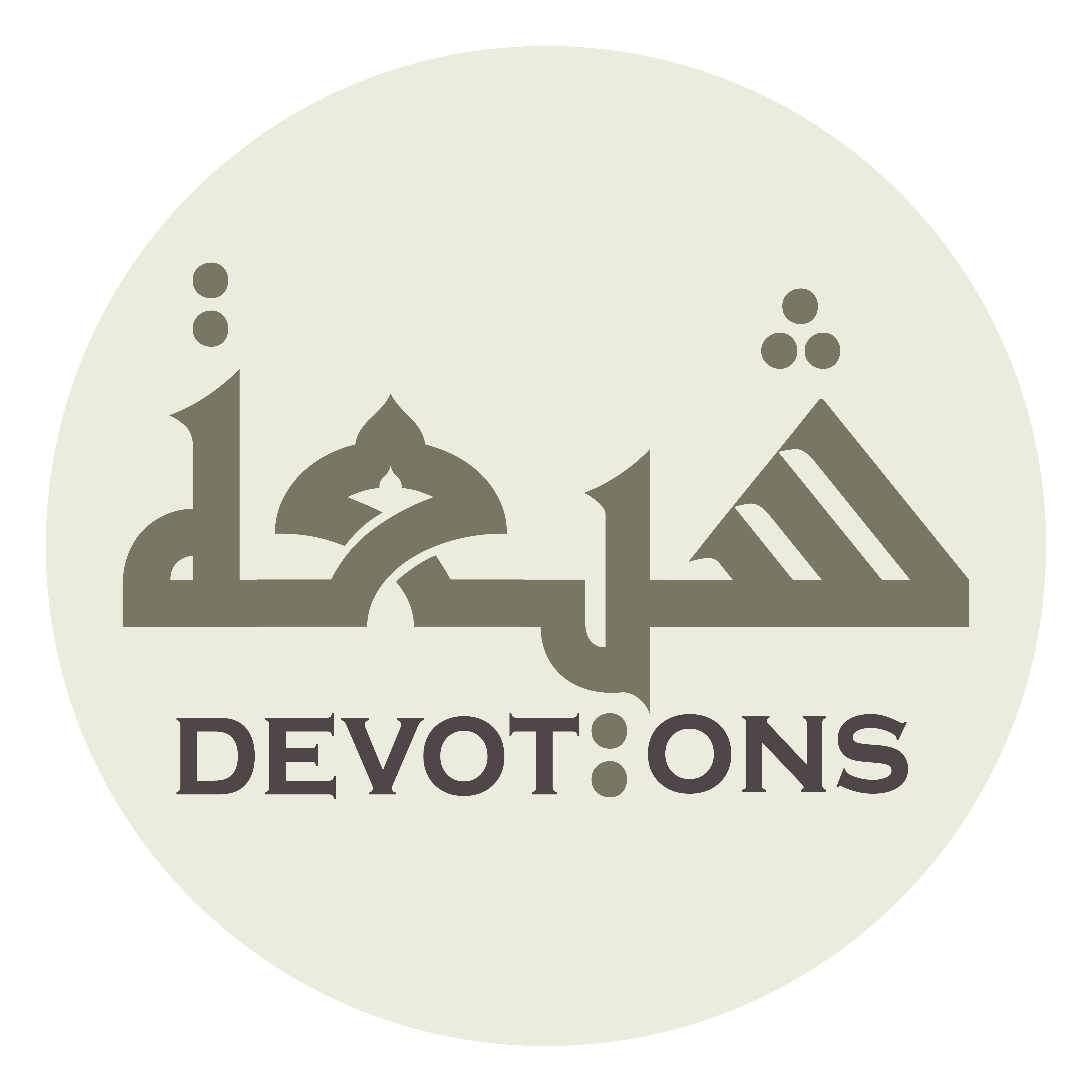 قَدْ كُشِفَ الْغِطَاءُ عَنْ أَبْصَارِهِمْ

qad kushifal ghiṭā-u `an abṣārihim

The covering has been lifted from their eyes,
Munajat 12 - Sahifat Sajjadiyyah
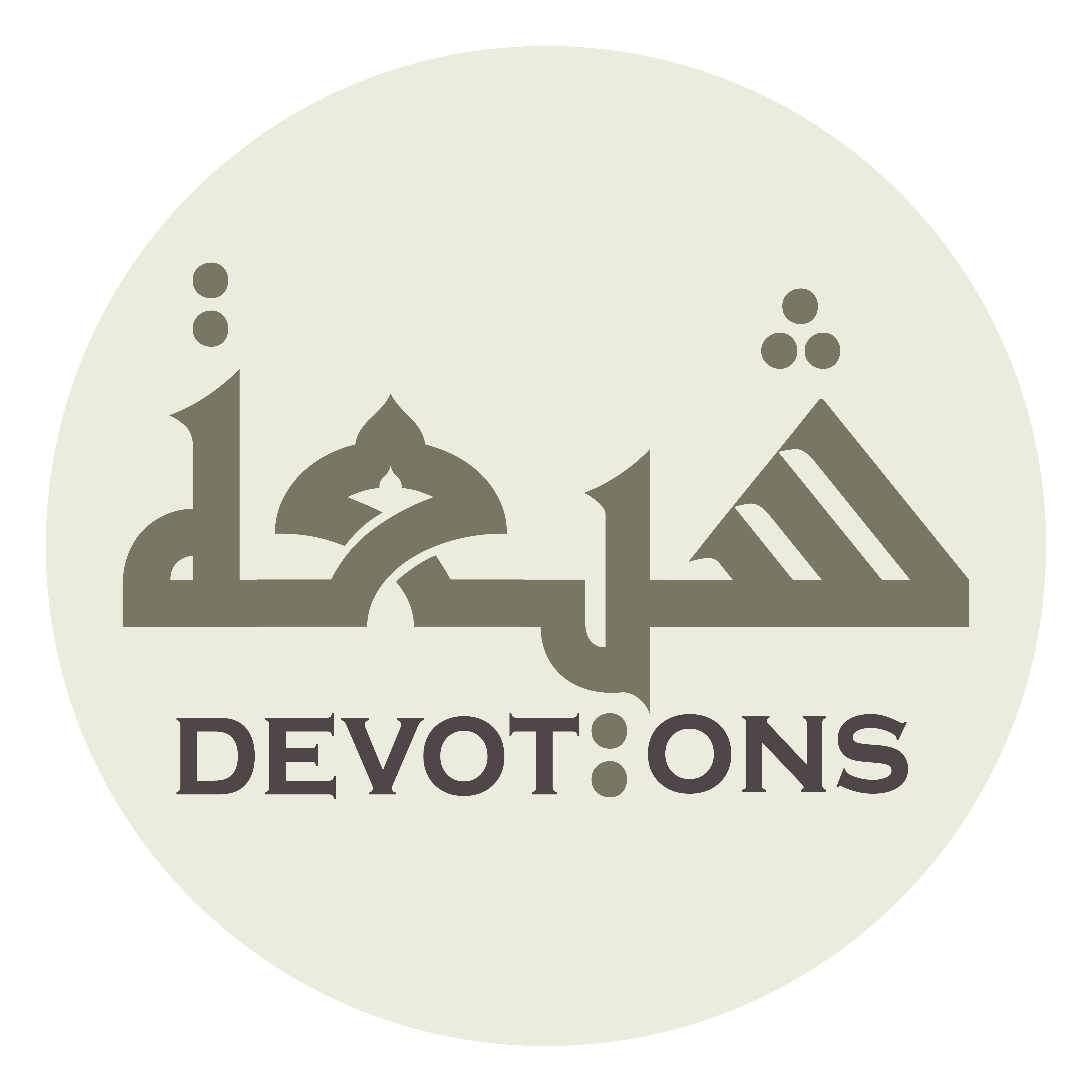 وَانْجَلَتْ ظُلْمَةُ الرَّيْبِ عَنْ عَقَائِدِهِمْ وَضَمَائِرِهِمْ

wanjalat ẓulmatur raybi `an `aqā-idihim waḍamā-irihim

the darkness of disquiet has been dispelled from their beliefs and their innermost minds,
Munajat 12 - Sahifat Sajjadiyyah
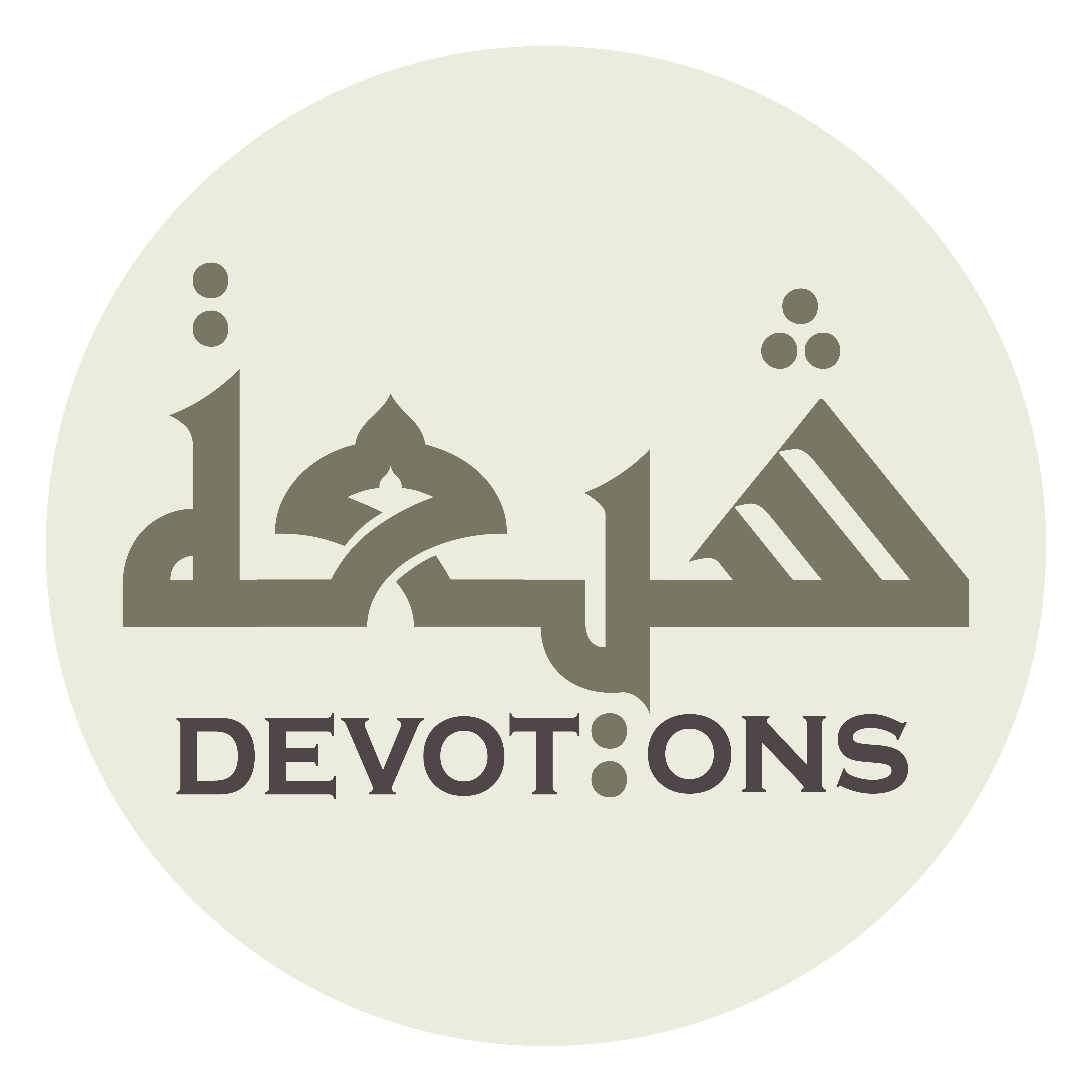 وَانْتَفَتْ مُخَالَجَةُ الشَّكِّ عَنْ قُلُوبِهِمْ وَسَرَائِرِهِمْ

wantafat mukhālajatush shakki `an qulūbihim wasarā-irihim

the contention of doubt has been negated from their hearts and their secret thoughts,
Munajat 12 - Sahifat Sajjadiyyah
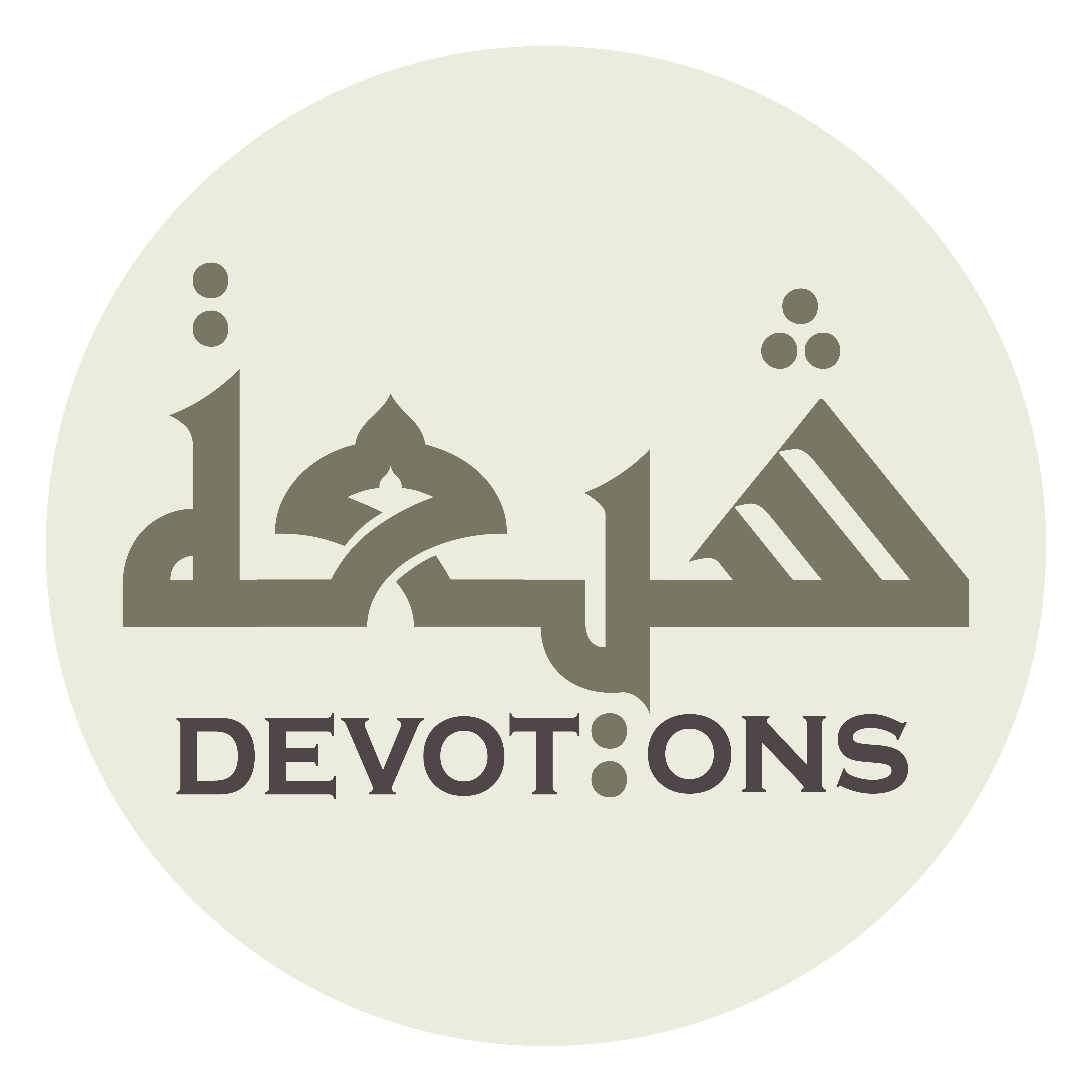 وَانْشَرَحَتْ بِتَحْقِيقِ الْمَعْرِفَةِ صُدُوْرُهُمْ

wansharaḥat bitaḥqīqil ma`rifati ṣudūruhum

their breasts have expanded through the verification of true knowledge,
Munajat 12 - Sahifat Sajjadiyyah
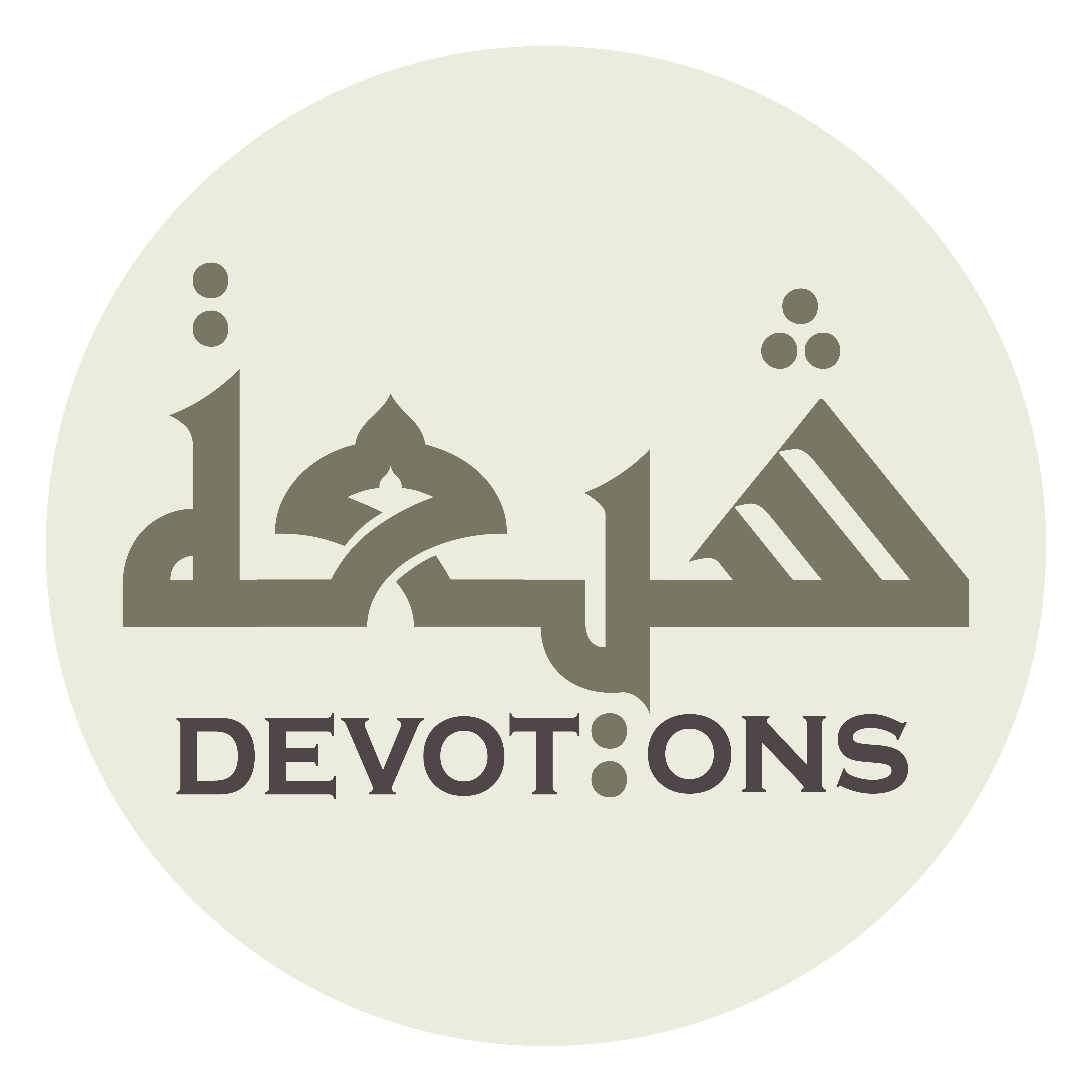 وَعَلَتْ لِسَبْقِ السَّعَادَةِ فِيْ الزَّهَادَةِ هِمَمُهُمْ

wa`alat lisabqis sa`ādati fiz zahādati himamuhum

their aspirations have ascended through precedent good fortune in renunciation,
Munajat 12 - Sahifat Sajjadiyyah
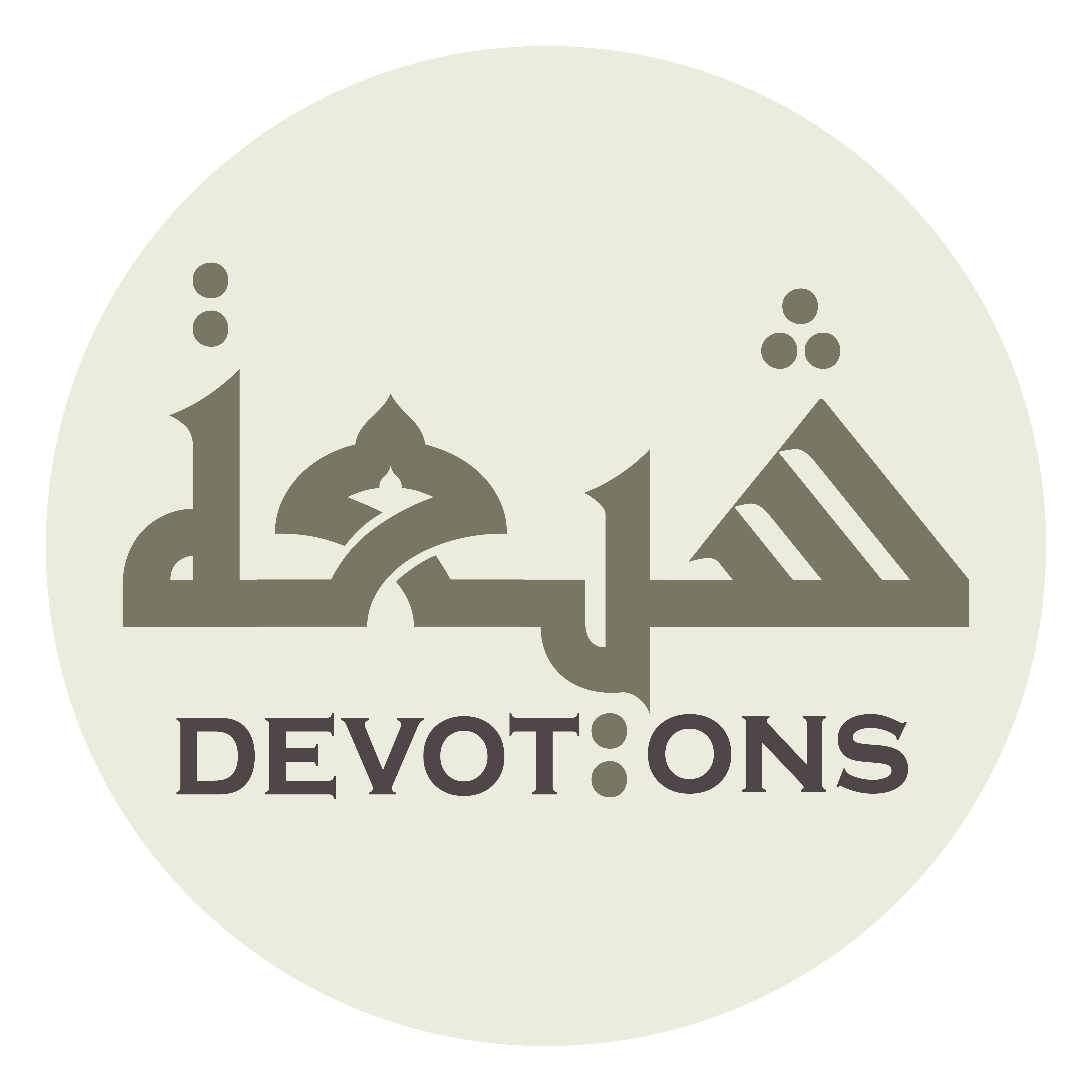 وَعَذُبَ فِيْ مَعِيْنِ الْمُعَامَلَةِ شِرْبُهُمْ

wa`adhuba fī ma`īnil mu`āmalati shir-buhum

their drinking is sweet from the spring of devotion to good works,
Munajat 12 - Sahifat Sajjadiyyah
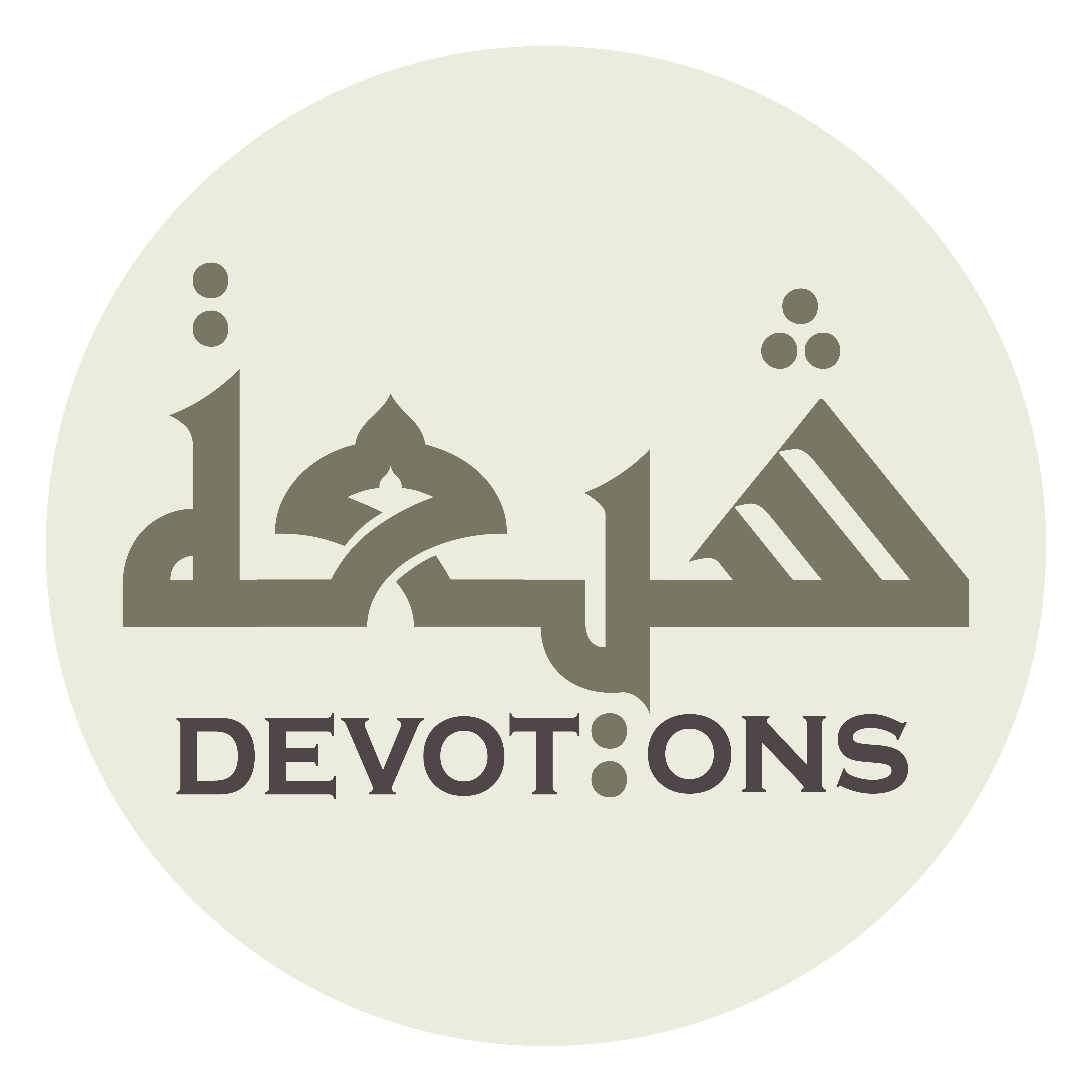 وَطَابَ فِيْ مَجْلِسِ الْأُنْسِ سِرُّهُمْ

waṭāba fī majlisil unsi sirruhum

their secret thoughts are delicious in the sitting-place of intimacy,
Munajat 12 - Sahifat Sajjadiyyah
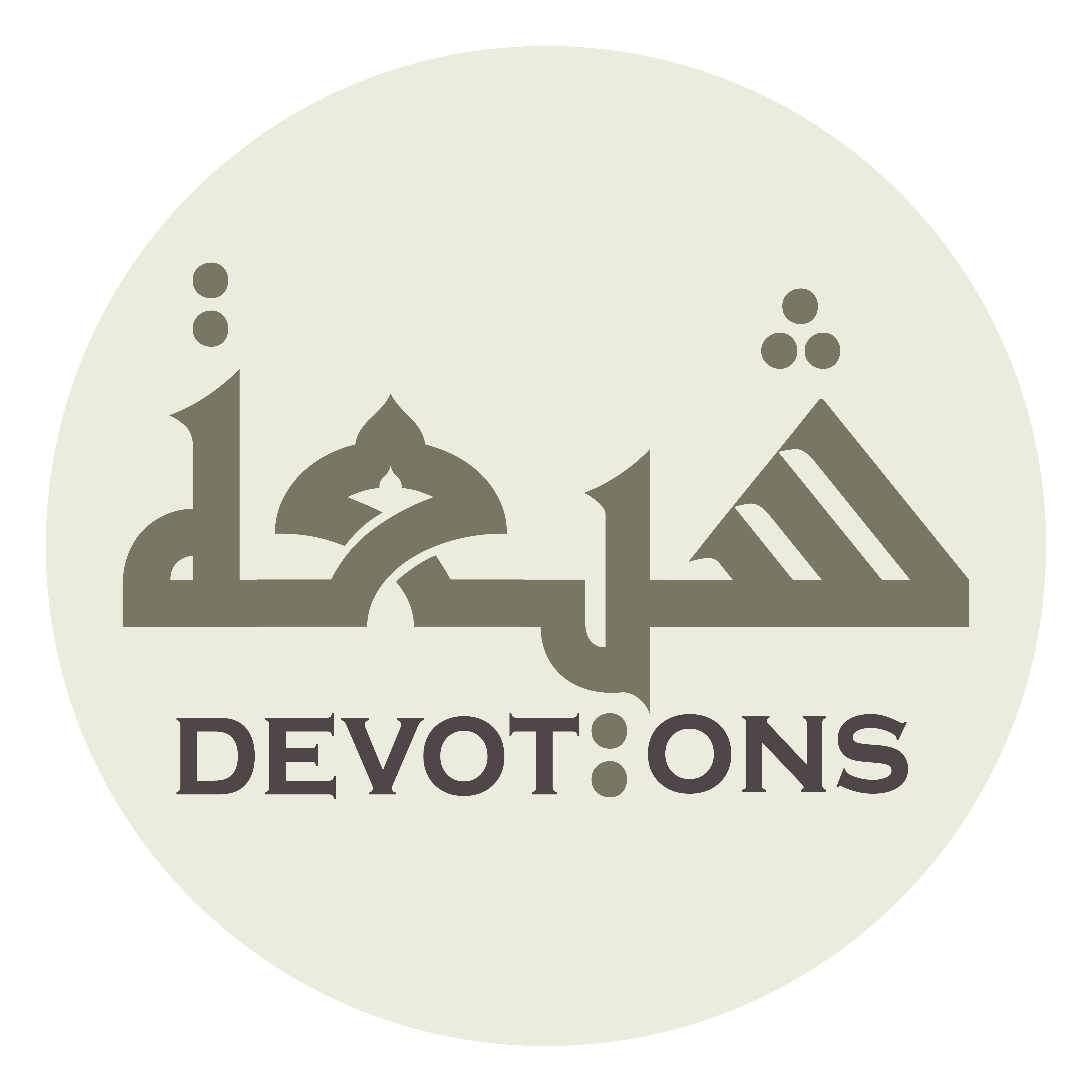 وَأَمِنَ فِيْ مَوْطِنِ الْمَخَافَةِ سِرْبُهُم

wa-amina fī mawṭinil makhāfati sir-buhum

their minds are secure in the place of terror,
Munajat 12 - Sahifat Sajjadiyyah
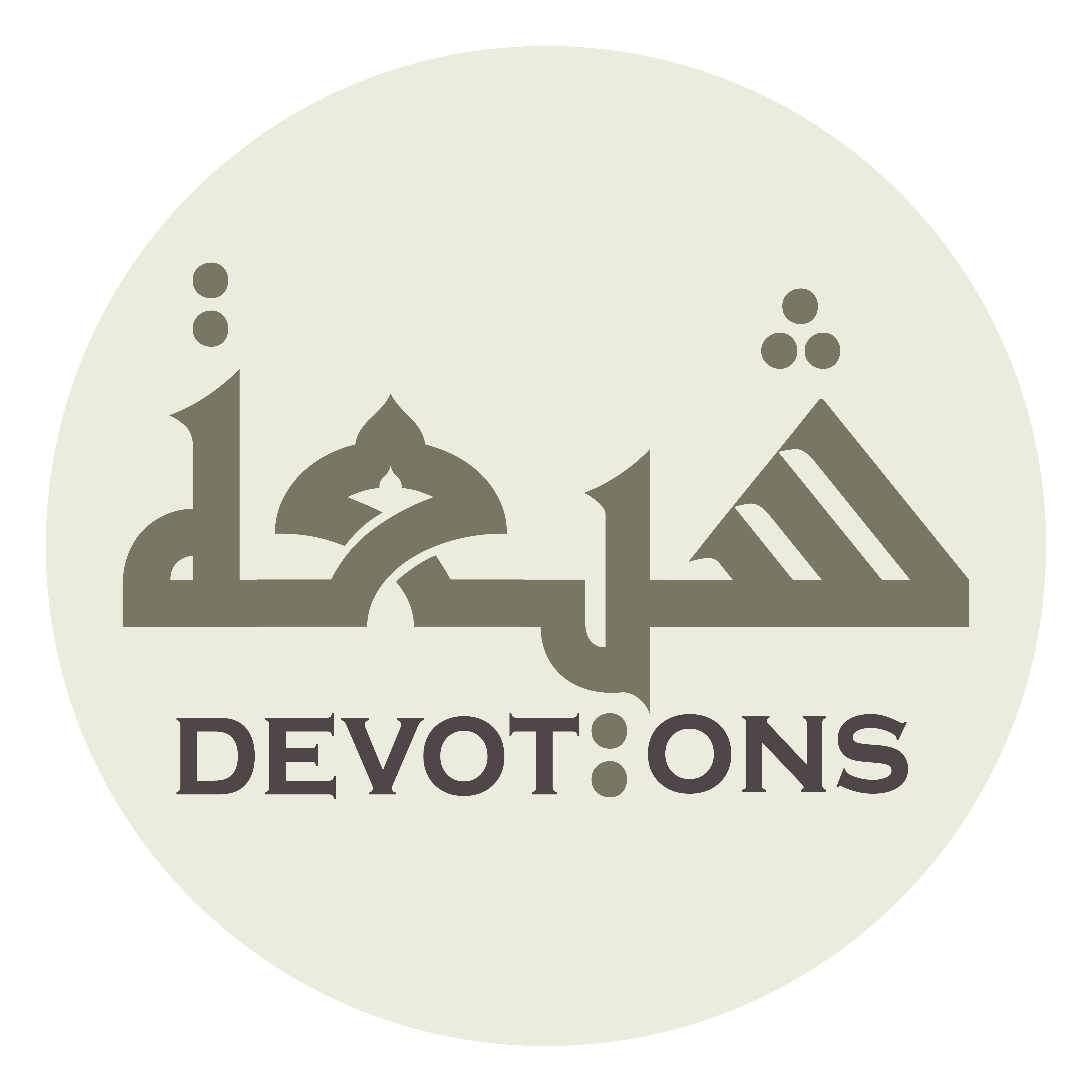 وَاطْمَأَنَّتْ بِالرُّجُوعِ إِلَى رَبِّ الْاَرْبَابِ أَنْفُسُهُمْ

waṭma-annat birrujū`i ilā rabbil ar-bābi anfusuhum

their souls are serene through the return to the Lord of lords,
Munajat 12 - Sahifat Sajjadiyyah
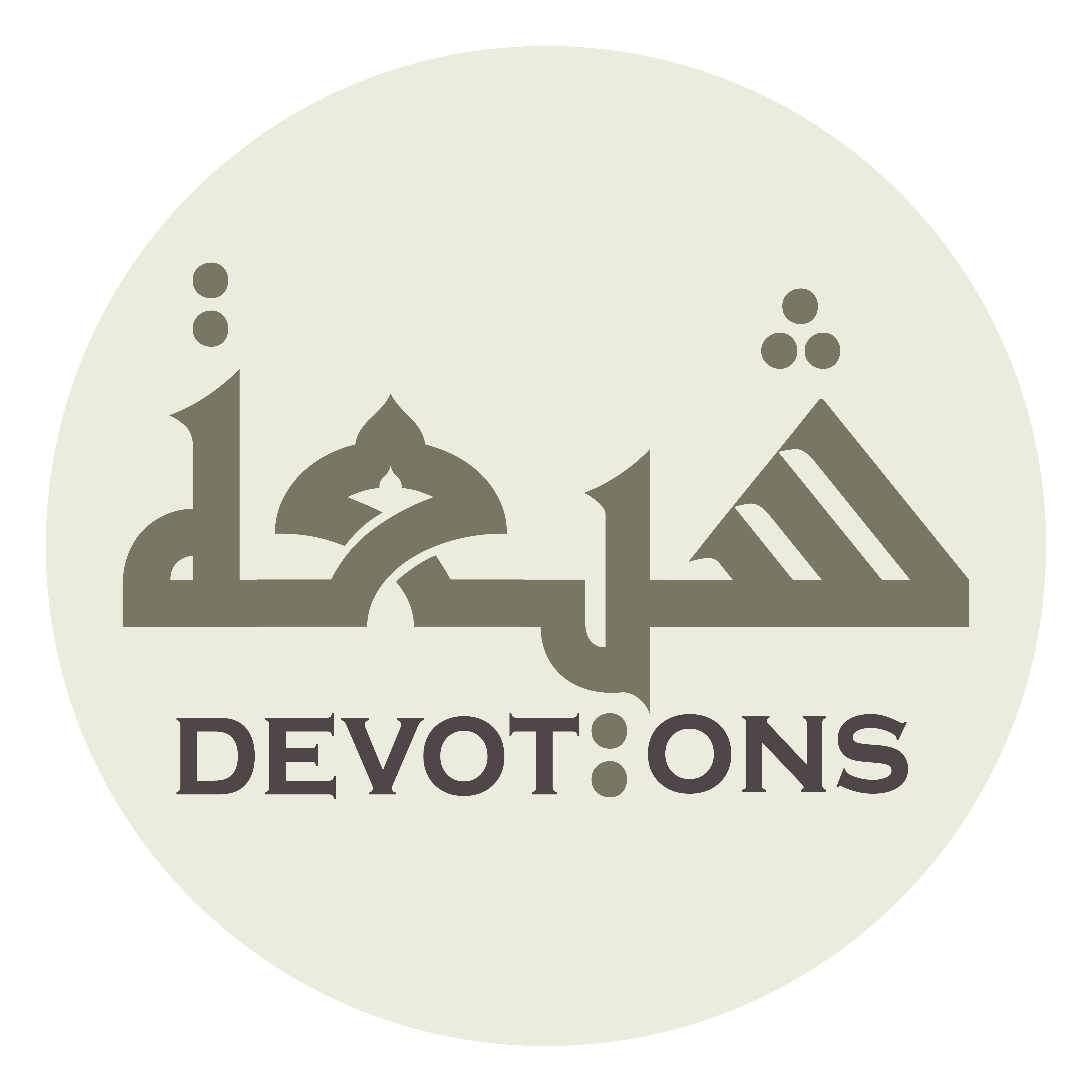 وَتَيَقَّنَتْ بِالْفَوْزِ وَالْفَلاحِ أَرْوَاحُهُمْ

watayaqqanat bil fawzi walfalāḥi ar-wāḥuhum

their spirits have reached certitude through triumph and prosperity,
Munajat 12 - Sahifat Sajjadiyyah
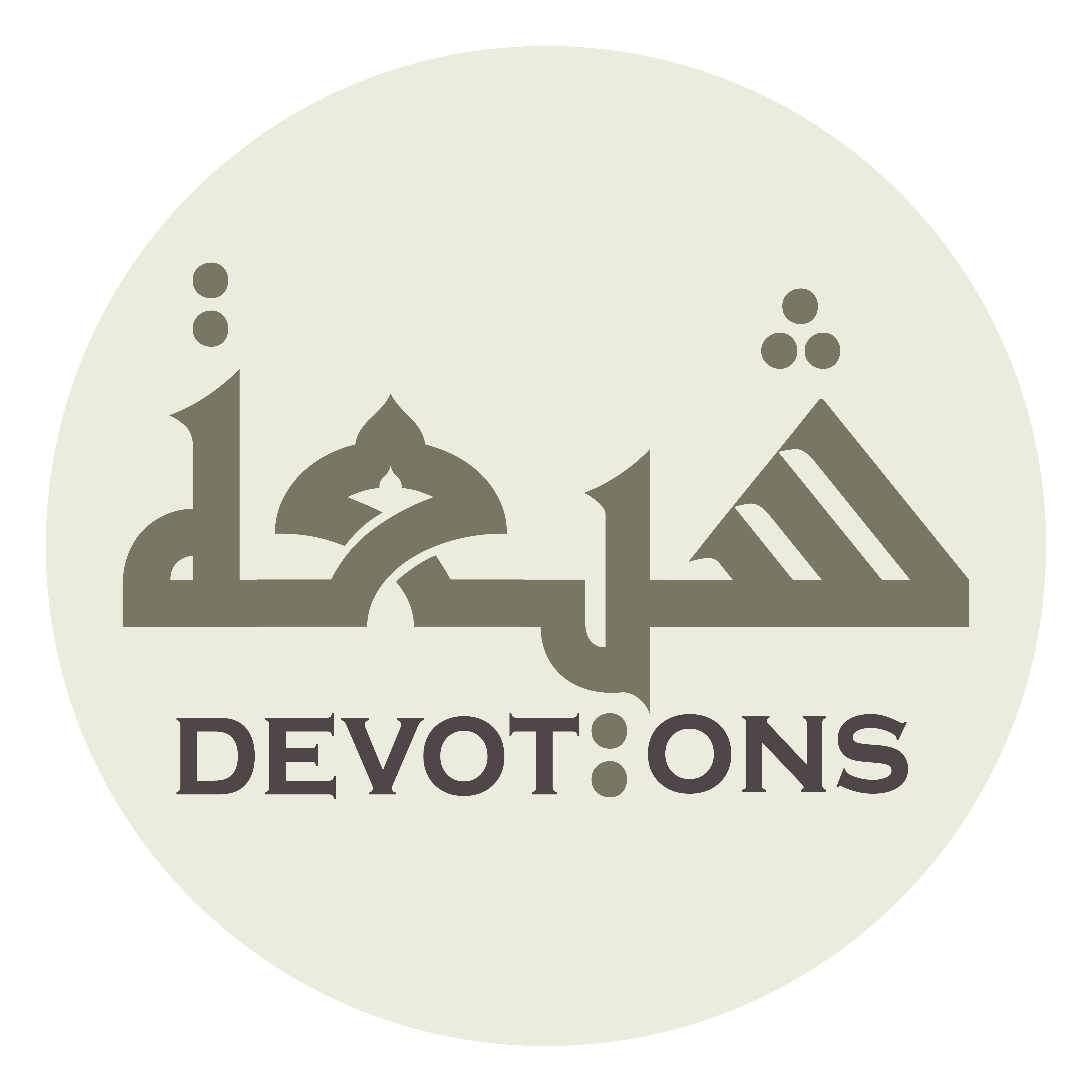 وَقَرَّتْ بِالنَّظَرِ إِلَى مَحْبُوبِهِمْ أَعْيُنُهُمْ

waqarrat binnaẓari ilā maḥbūbihim a`yunuhum

their eyes have been gladdened through gazing upon their Beloved,
Munajat 12 - Sahifat Sajjadiyyah
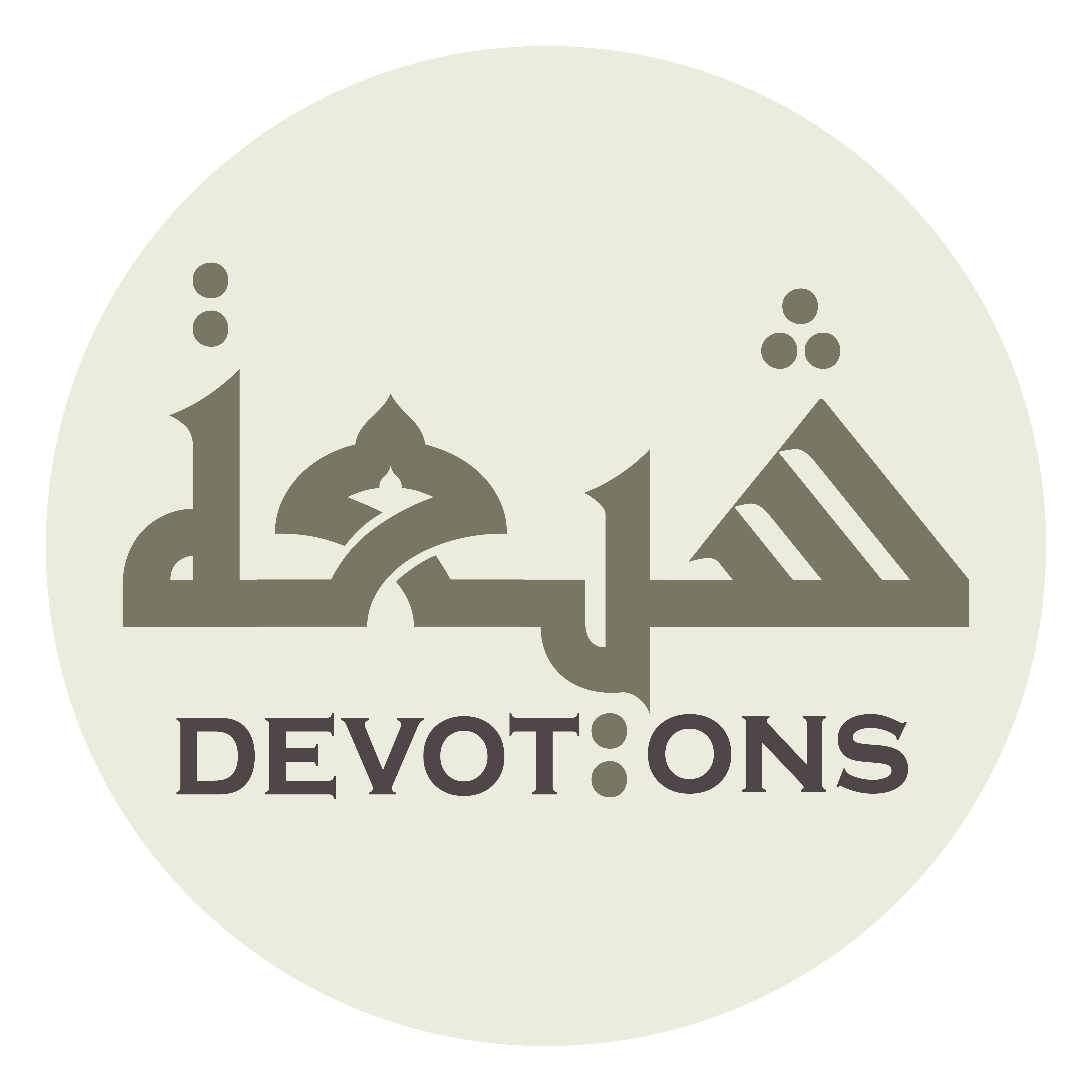 وَاسْتَقَرَّ بِإِدْرَاكِ السُّؤْلِ وَنَيْلِ الْمَأْمُولِ قَرَارُهُمْ

wastaqarra bi-idrākis su-li wanaylil ma-mūli qarāruhum

their settling place has been settled through reaching the request and attaining the expectation,
Munajat 12 - Sahifat Sajjadiyyah
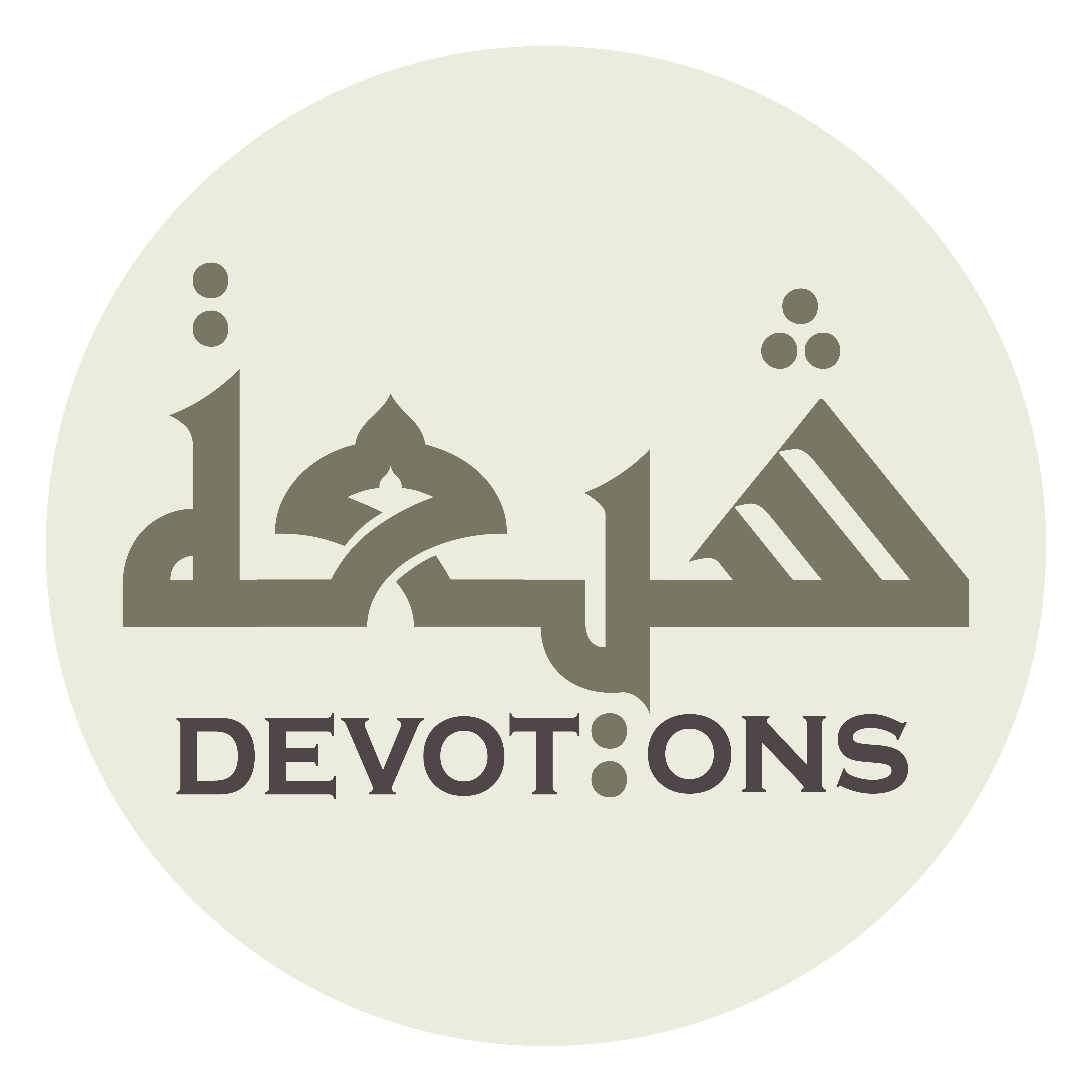 وَرَبِحَتْ فِيْ بَيْعِ الدُّنْيَا بِالْآخِرَةِ تِجَارَتُهُمْ

warabiḥat fī bay`id dunyā bil-ākhirati tijāratuhum

and their commerce has profited through the sale of this world for the next
Munajat 12 - Sahifat Sajjadiyyah
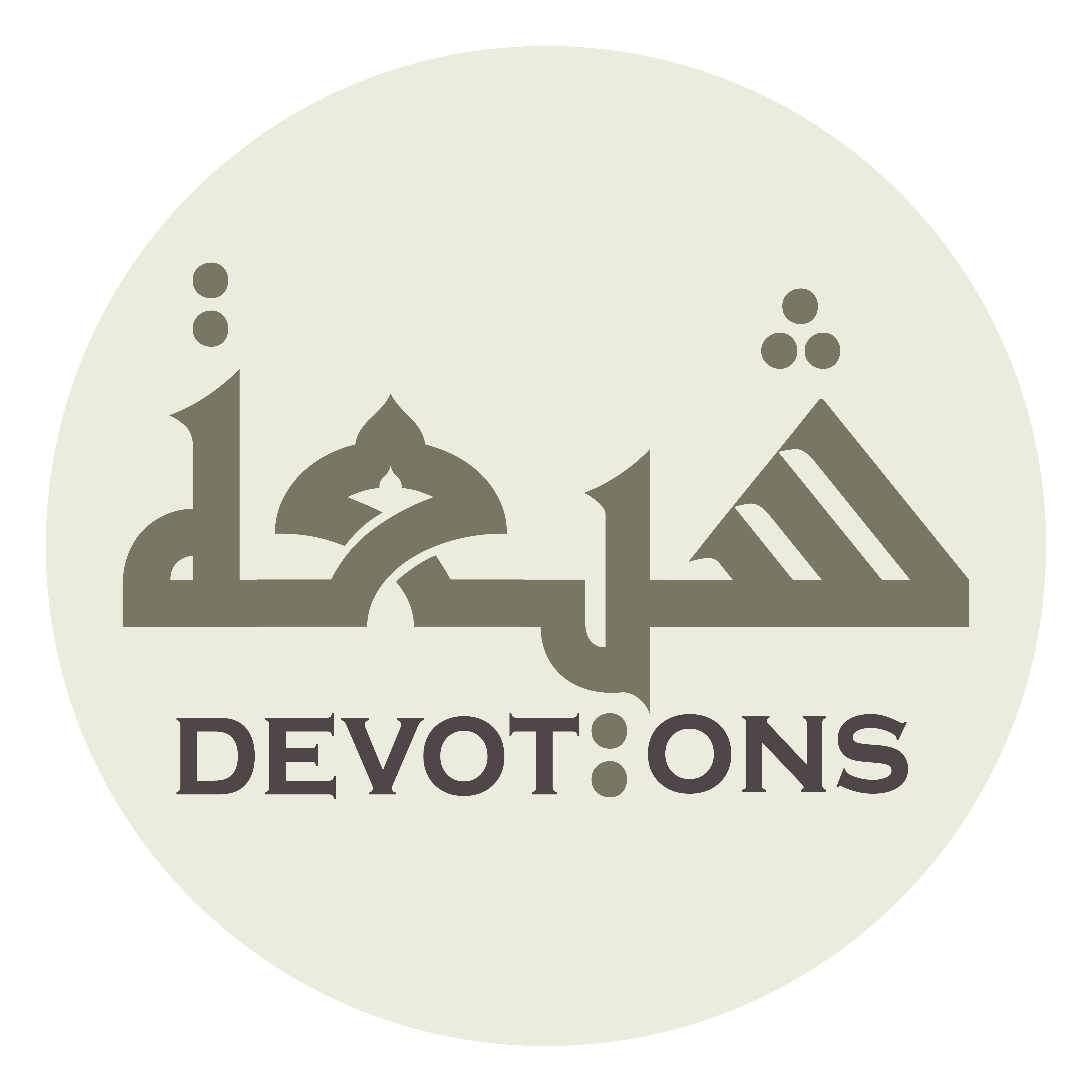 إِلٰهِيْ مَا أَلَذَّ خَوَاطِرَ الْاِلْهَامِ بِذِكْرِكَ عَلَى الْقُلُوبِ

ilāhī mā aladhha khawāṭiral ilhāmi bidhikrika `alal qulūb

My God, how agreeable for hearts are the thoughts inspiring Your remembrance,
Munajat 12 - Sahifat Sajjadiyyah
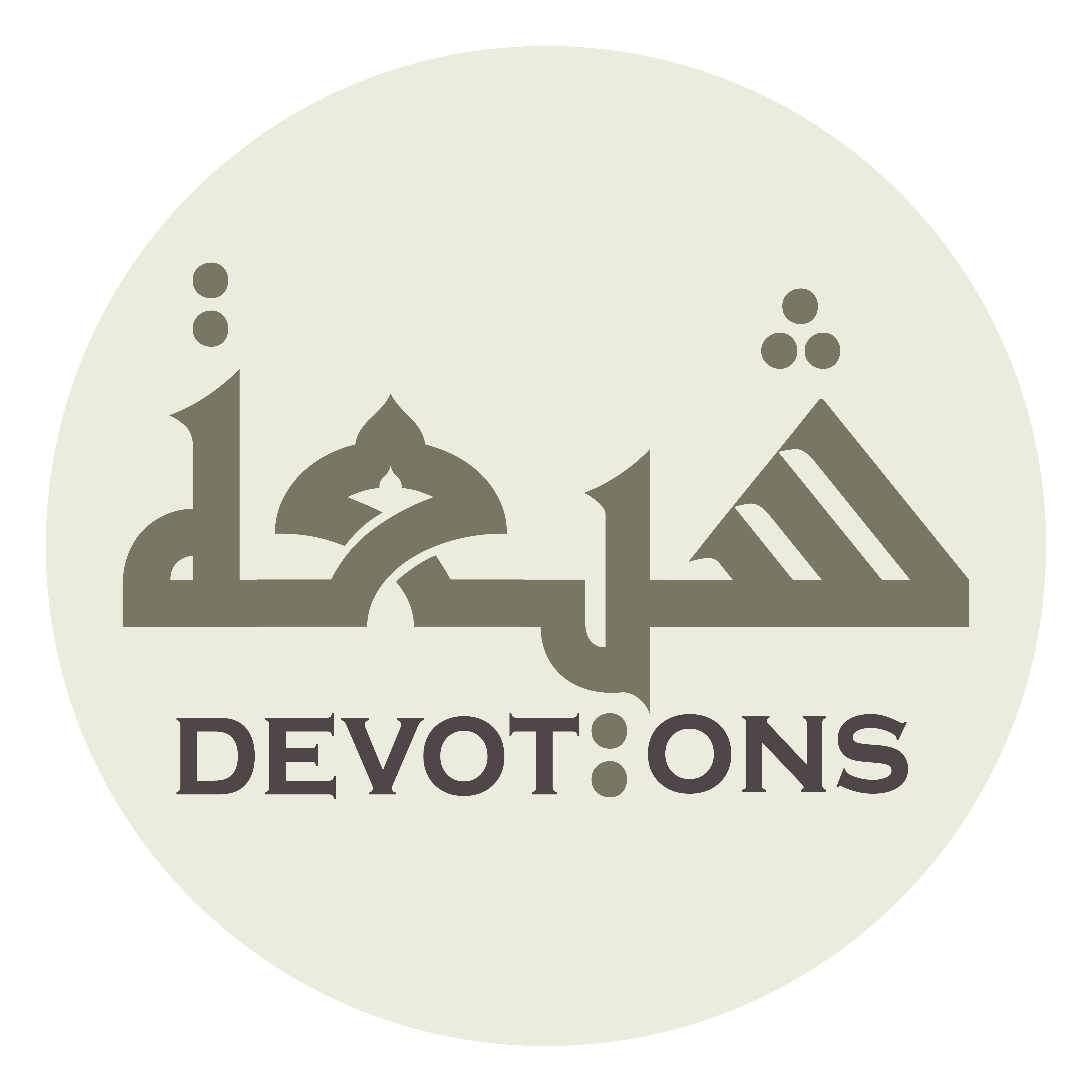 وَمَا أَحْلَى الْمَسِيرَ إِلَيْكَ بِالْاَوْهَامِ فِيْ مَسَالِكِ الْغُيُوبِ

wamā aḥlal masīra ilayka bil awhāmi fī masālikil ghuyūb

how sweet traveling to You through imagination upon the roads of the unseen worlds,
Munajat 12 - Sahifat Sajjadiyyah
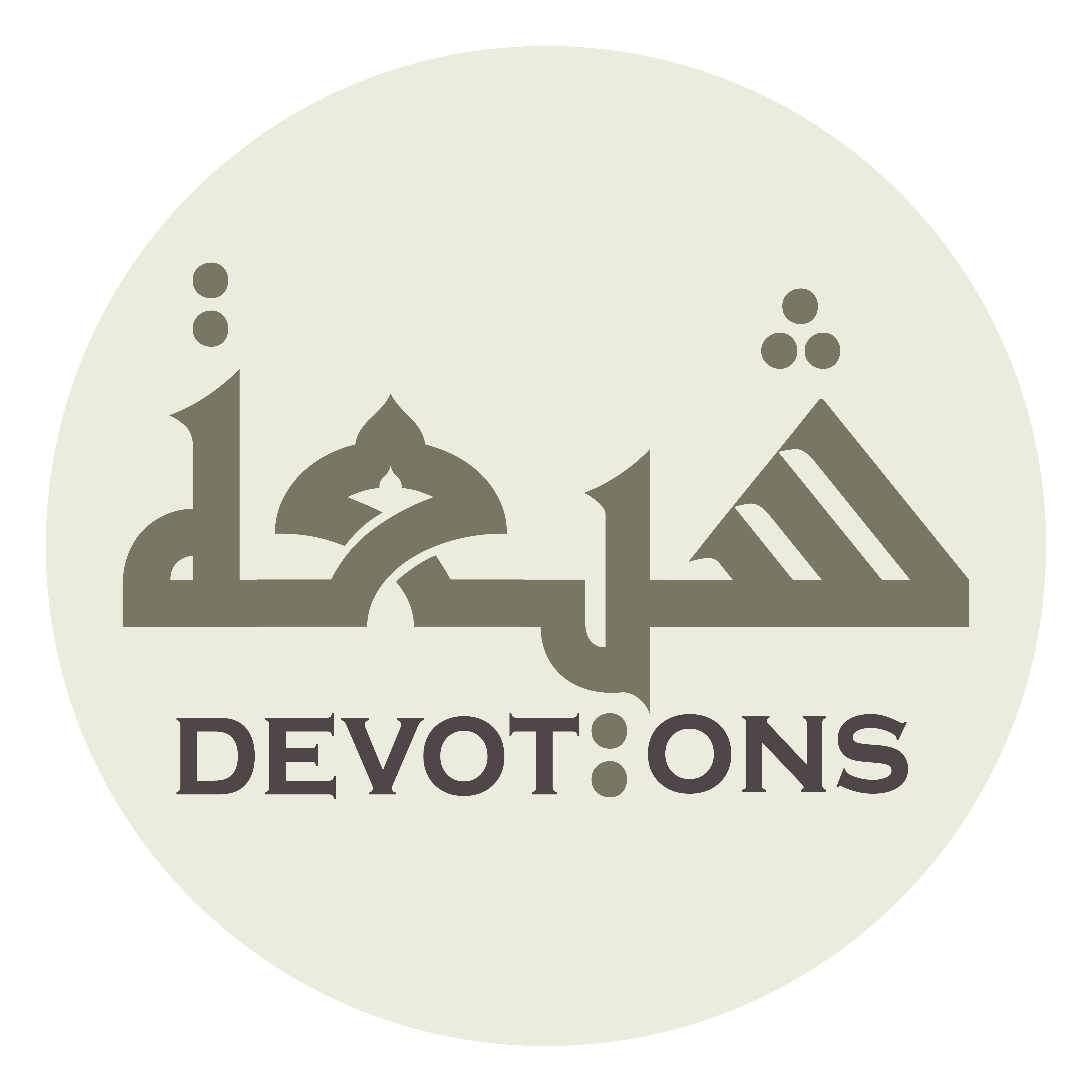 وَمَا أَطْيَبَ طَعْمَ حُبِّكَ

wamā aṭyaba ṭa`ma ḥubbik

how pleasant the taste of Your love is!
Munajat 12 - Sahifat Sajjadiyyah
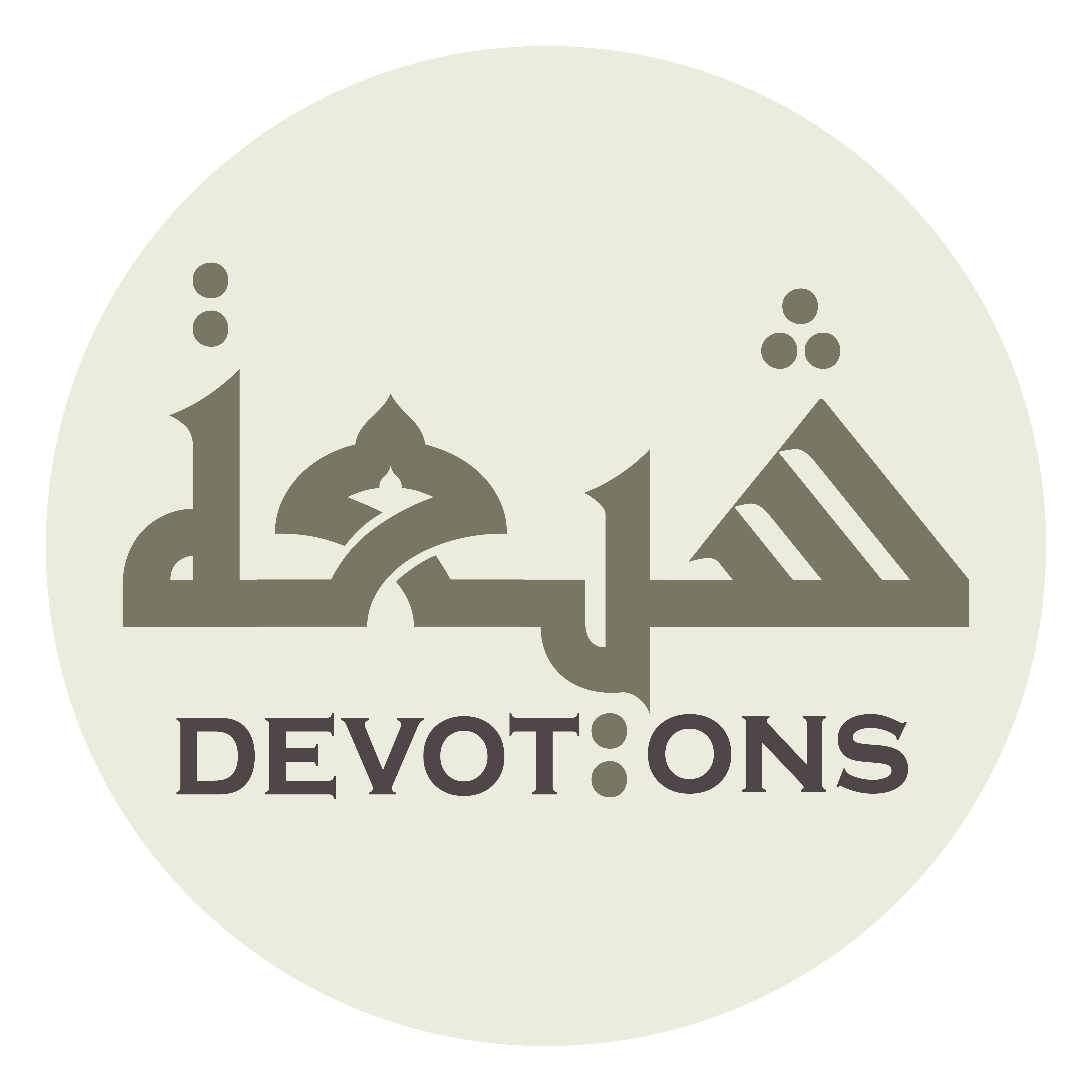 وَمَا أَعْذَبَ شُرْبَ قُرْبِكَ

wamā a`dhaba shur-ba qur-bik

How delightful the drink of Your nearness is!
Munajat 12 - Sahifat Sajjadiyyah
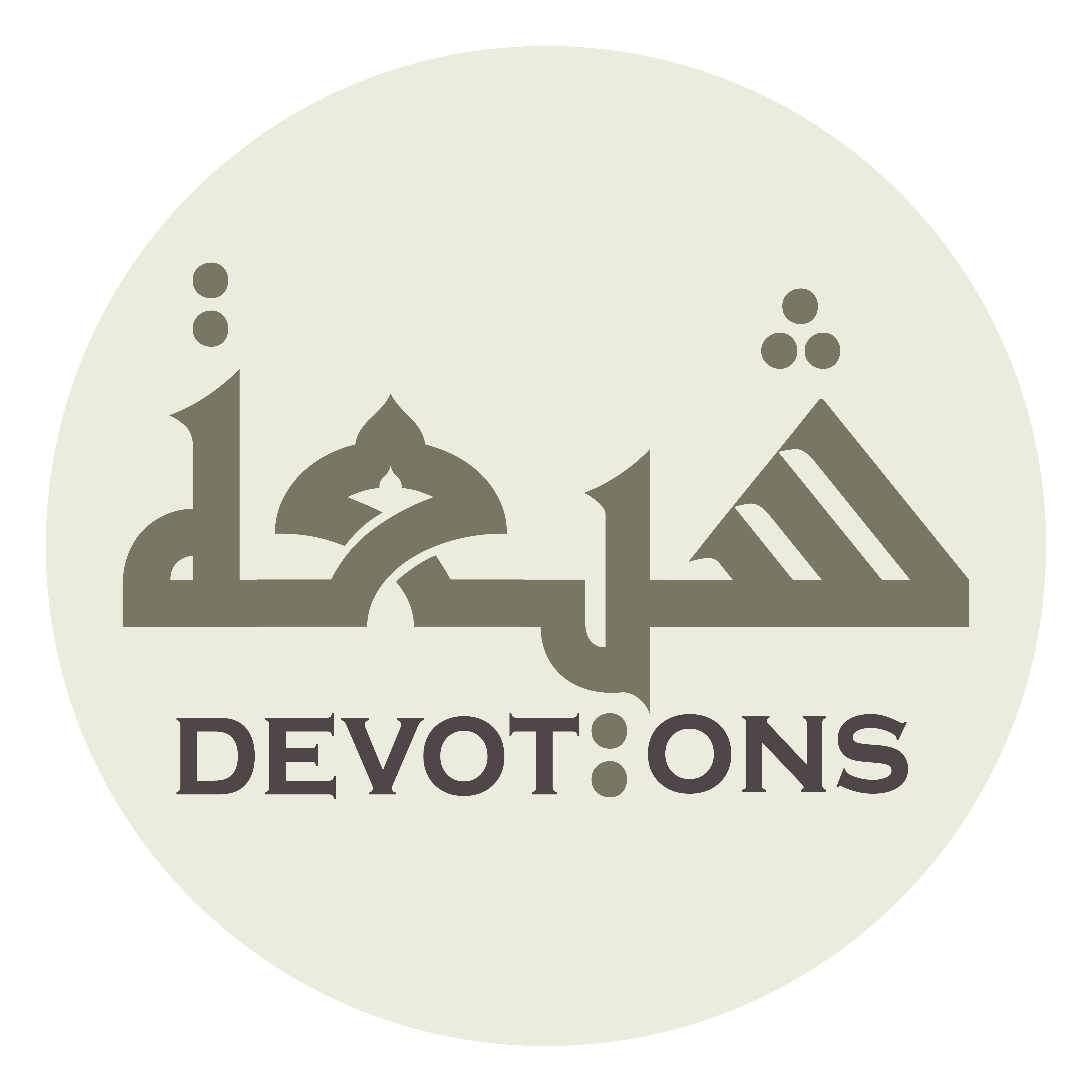 فَأَعِذْنَا مِنْ طَرْدِكَ وَإِبْعَادِكَ

fa-a`idhnā min ṭar-dika wa-ib`ādik

So, give us refuge from Your casting out and Your sending far,
Munajat 12 - Sahifat Sajjadiyyah
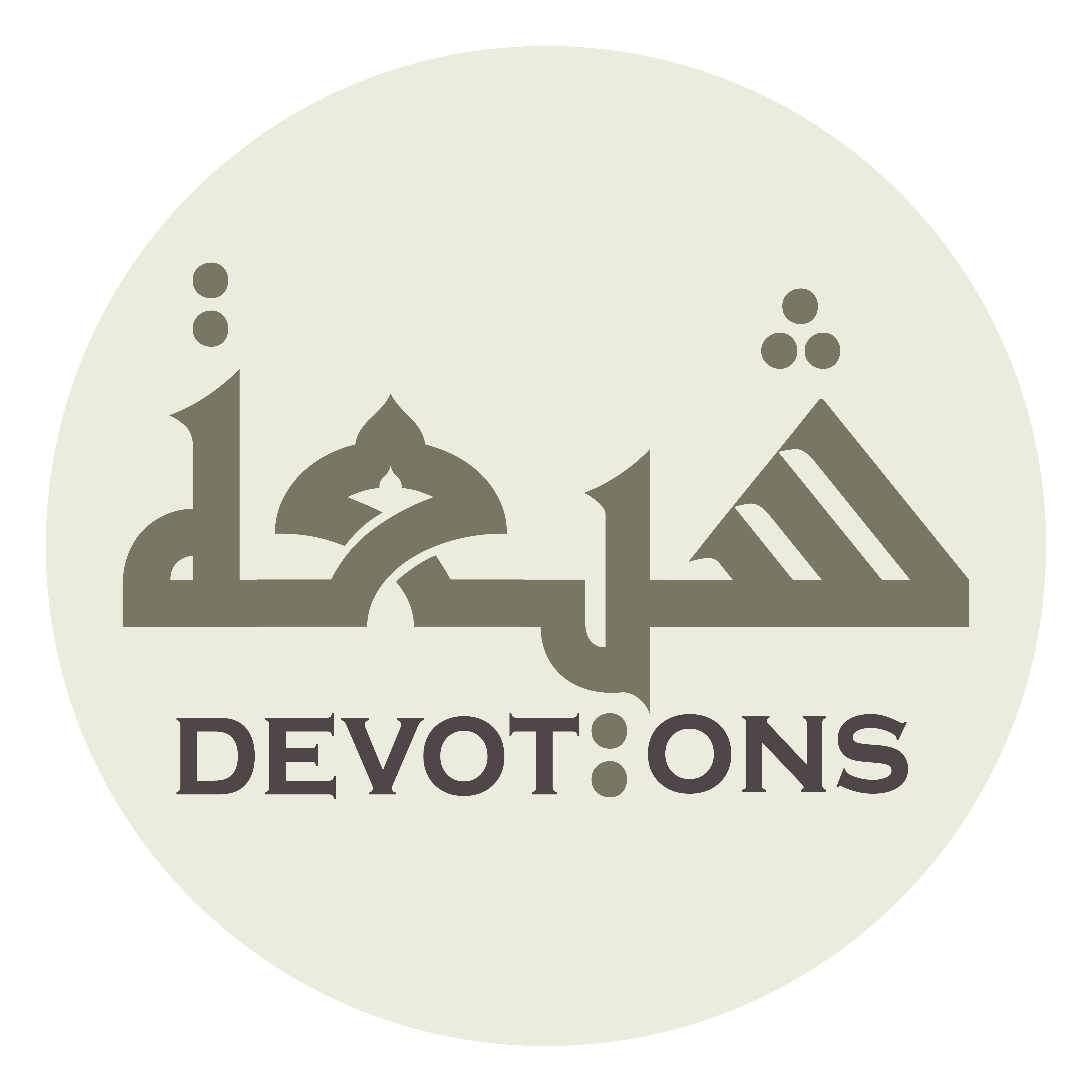 وَاجْعَلْنَا مِنْ أَخَصِّ عَارِفِيكَ

waj`alnā min akhaṣṣi `ārifīk

and place us among the most elect of Your knowers,
Munajat 12 - Sahifat Sajjadiyyah
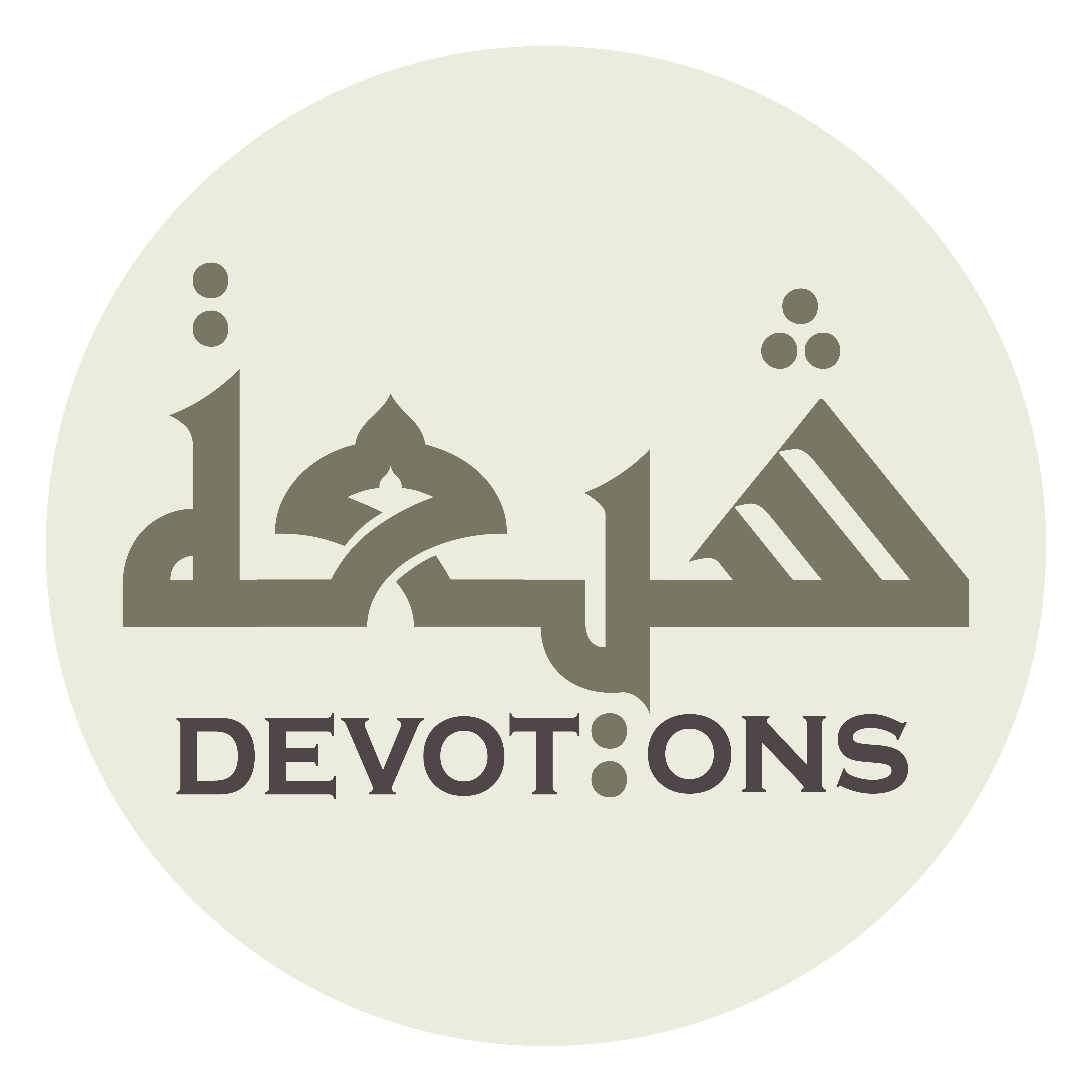 وَأَصْلَحَ عِبَادِكَ

wa-aṣlaḥa `ibādik

the most righteous of Your servants,
Munajat 12 - Sahifat Sajjadiyyah
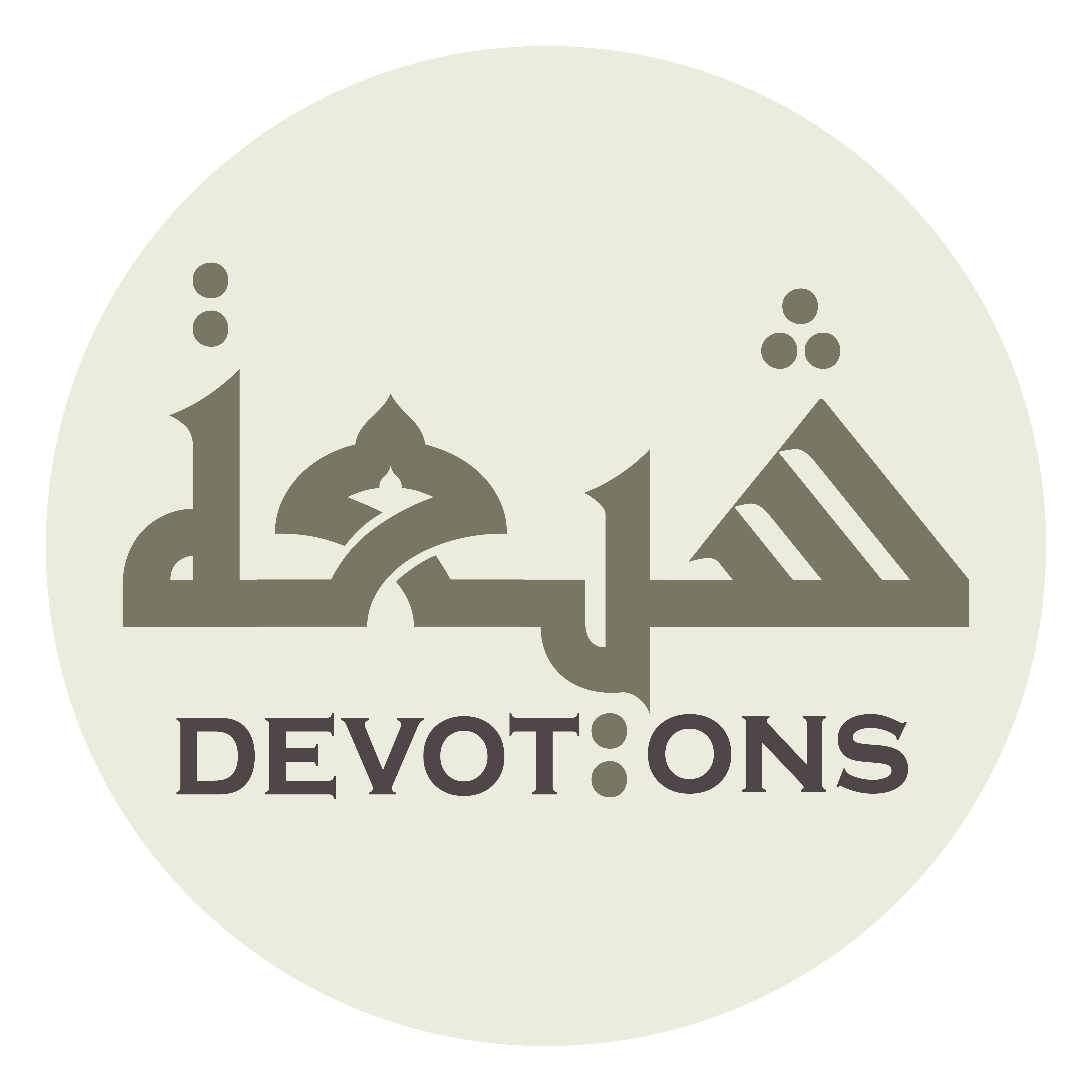 وَأَصْدَقَ طَائِعِيكَ

wa-aṣdaqa ṭā-i`īk

the most truthful of Your obedient,
Munajat 12 - Sahifat Sajjadiyyah
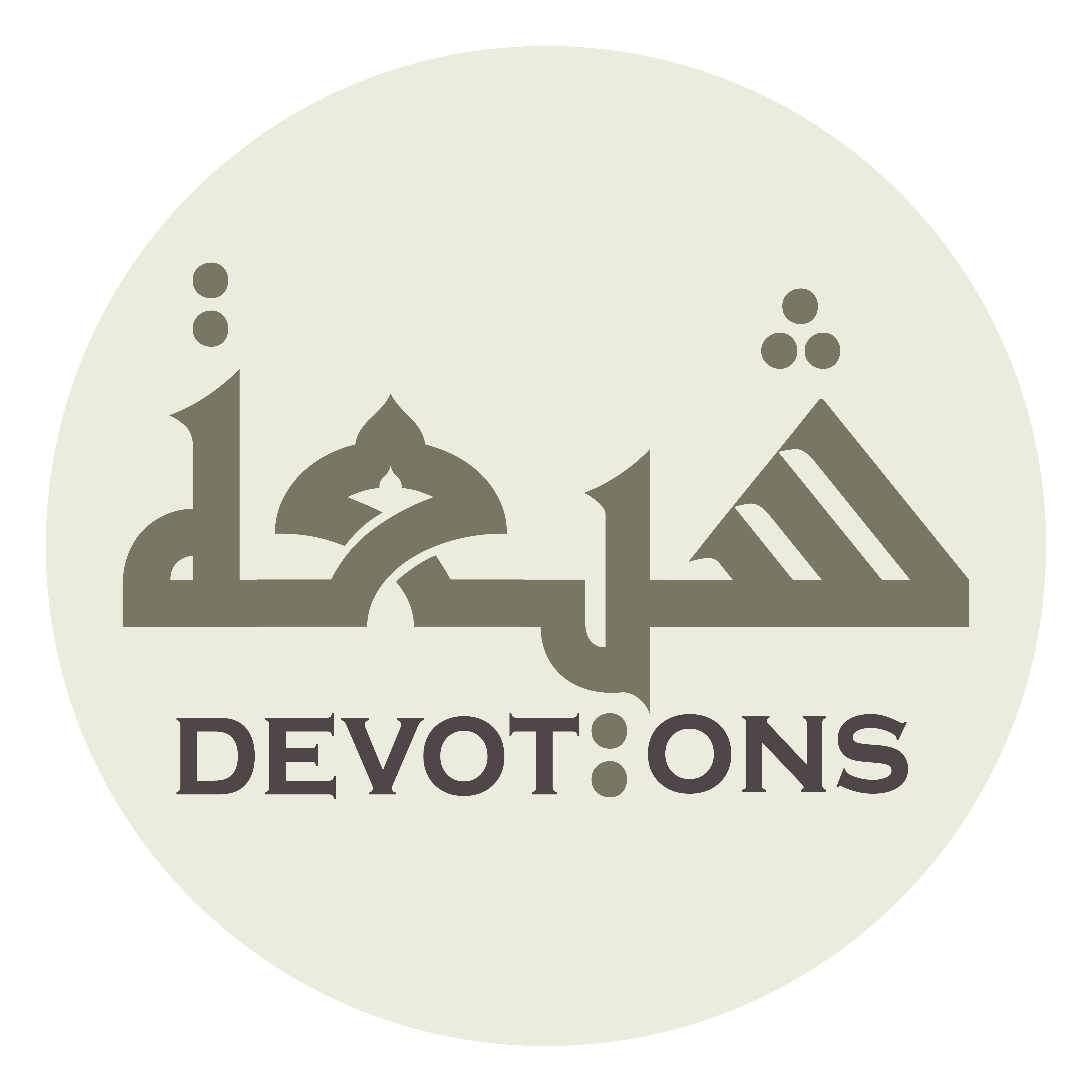 وَأَخْلَصَ عُبَّادِكَ

wa-akhlaṣa `ubbādik

the most sincere of Your worshipers!
Munajat 12 - Sahifat Sajjadiyyah
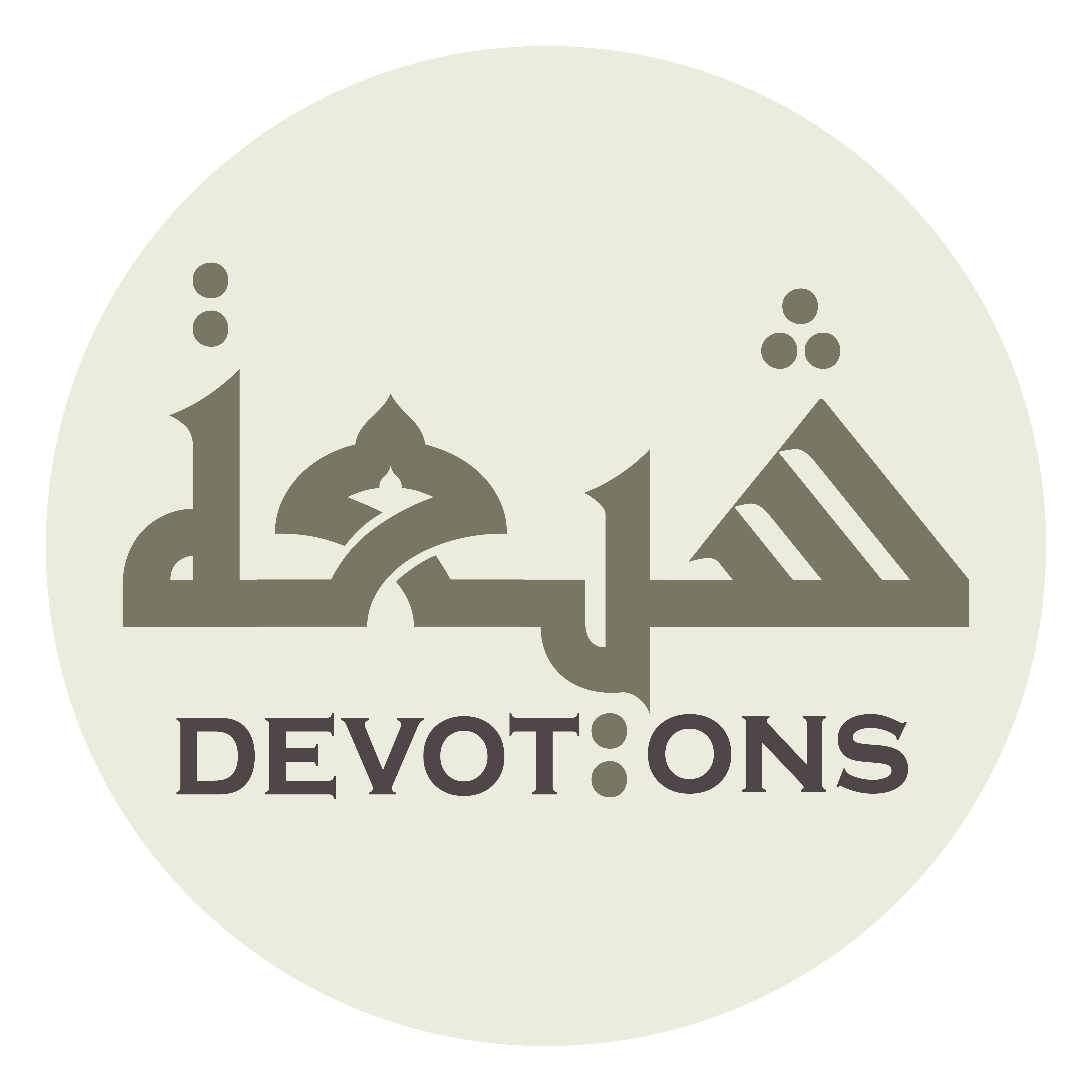 يَا عَظِيمُ يَا جَلِيلُ

yā `aẓīmu yā jalīl

O All-mighty, O Majestic,
Munajat 12 - Sahifat Sajjadiyyah
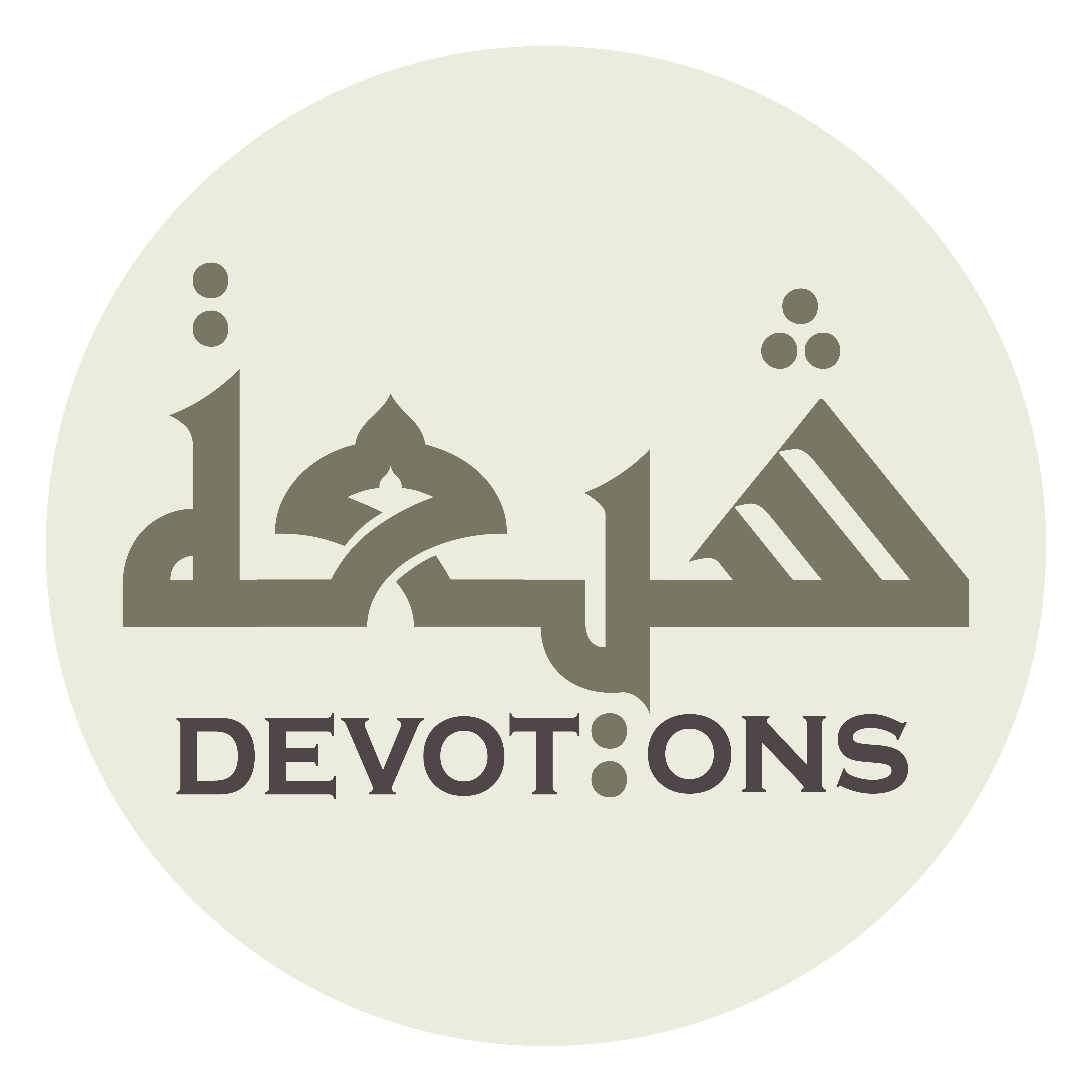 يَا كَرِيمُ يَا مُنِيلُ

yā karīmu yā munīl

O Generous, O Endower!
Munajat 12 - Sahifat Sajjadiyyah
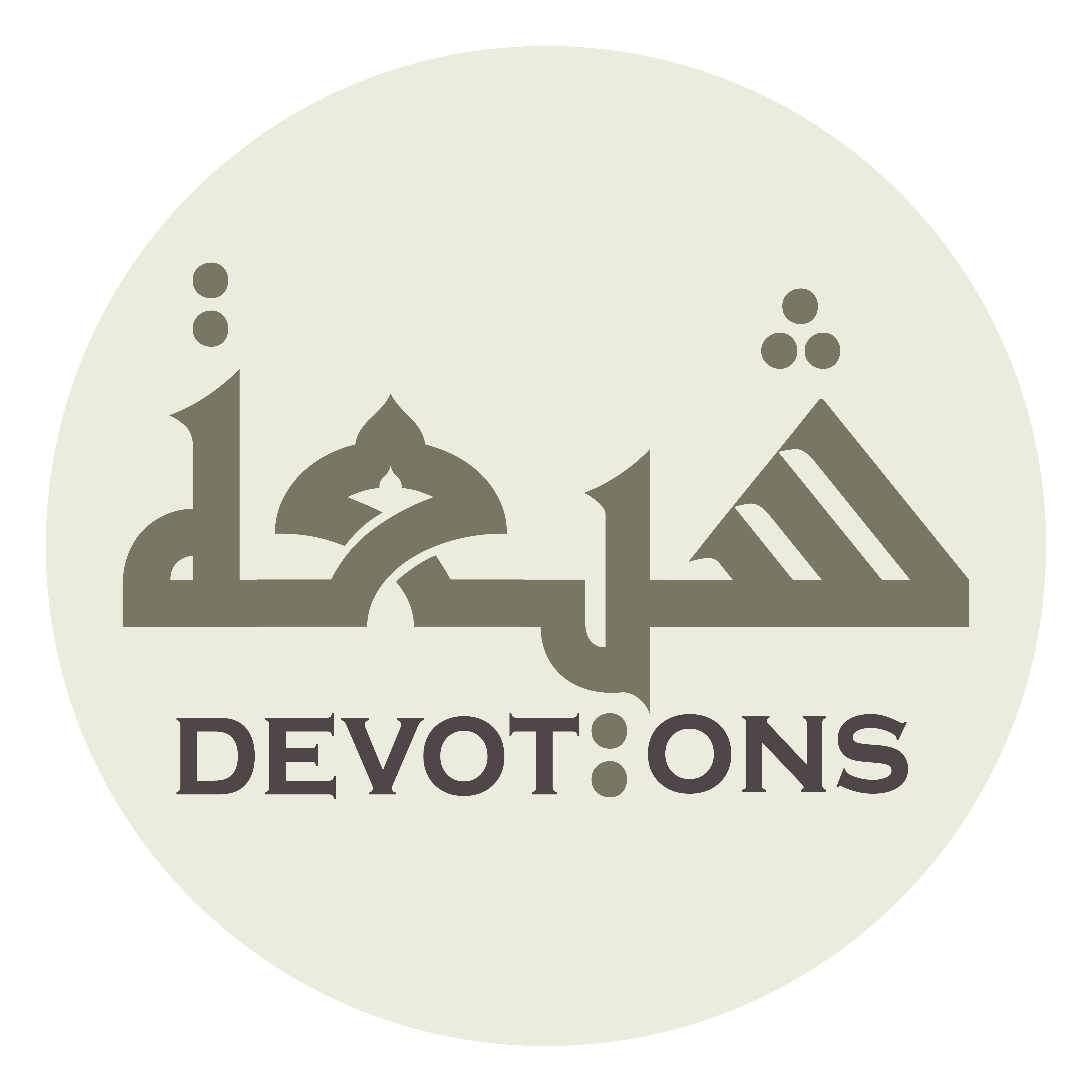 بِرَحْمَتِكَ وَمَنِّكَ

biraḥmatika wamannik

By Your mercy and kindness,
Munajat 12 - Sahifat Sajjadiyyah
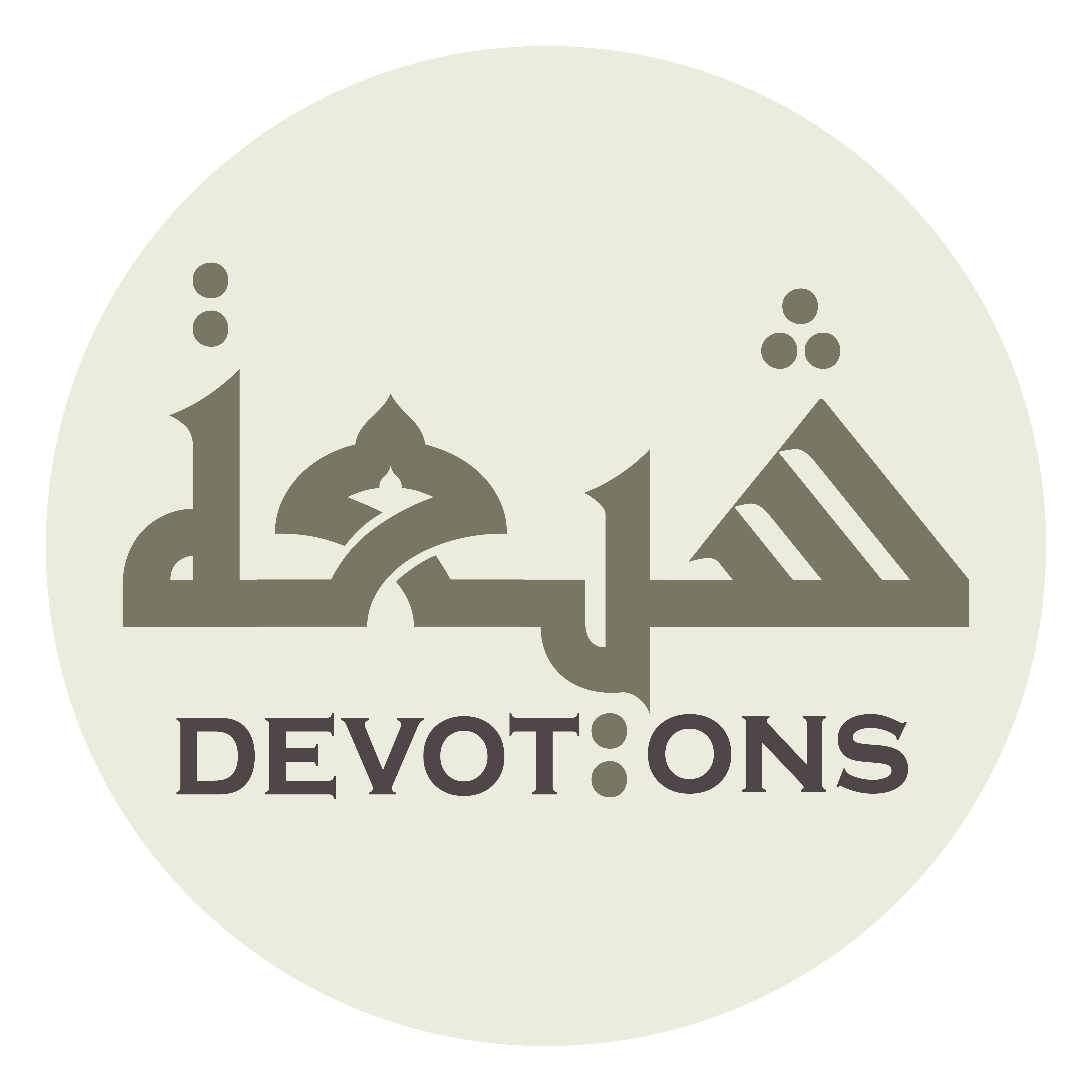 يَا أَرْحَمَ الرَّاحِمِيْنَ

yā ar-ḥamar rāḥimīn

O Most Merciful of the merciful!
Munajat 12 - Sahifat Sajjadiyyah